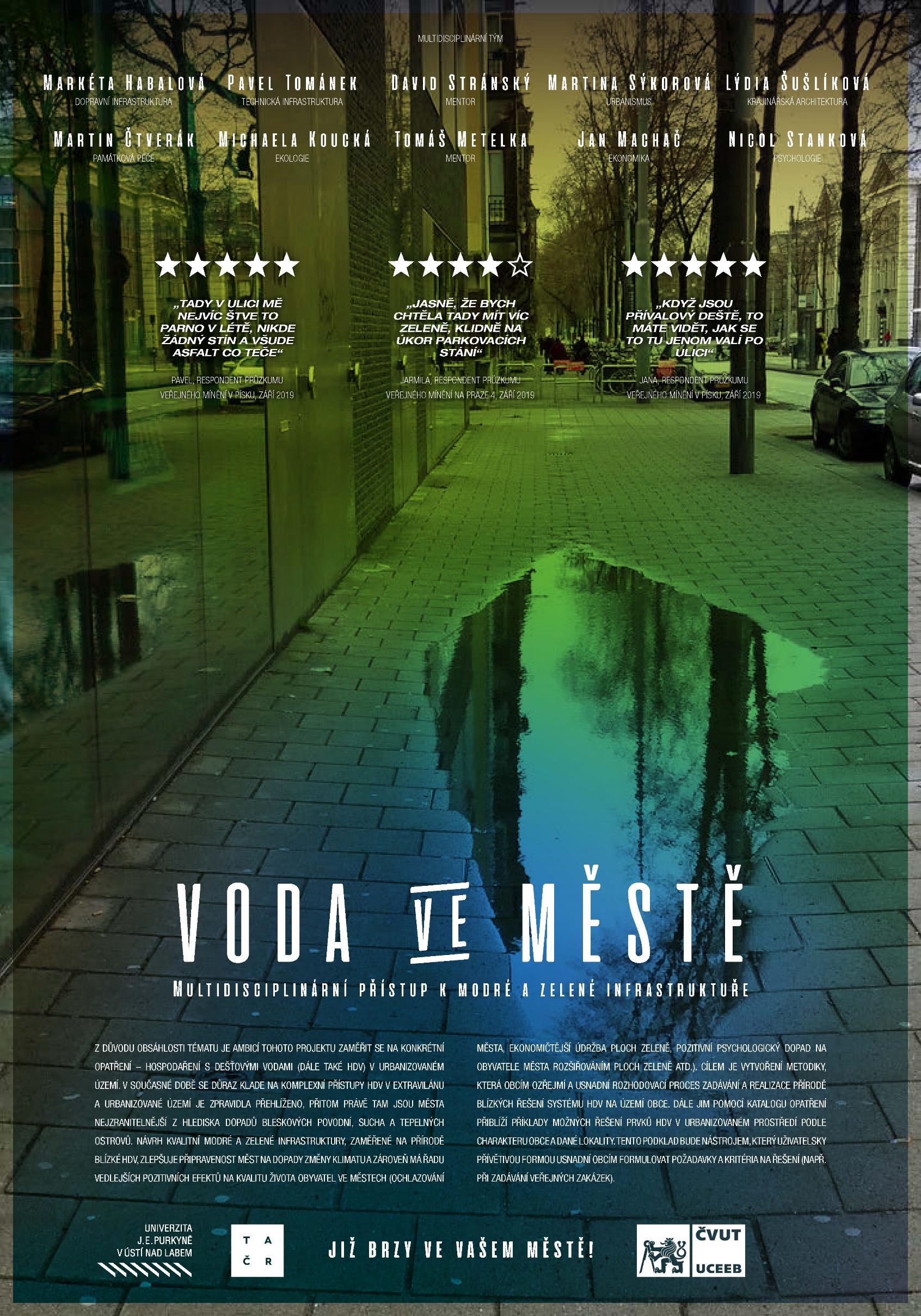 Lýdia Šušlíková
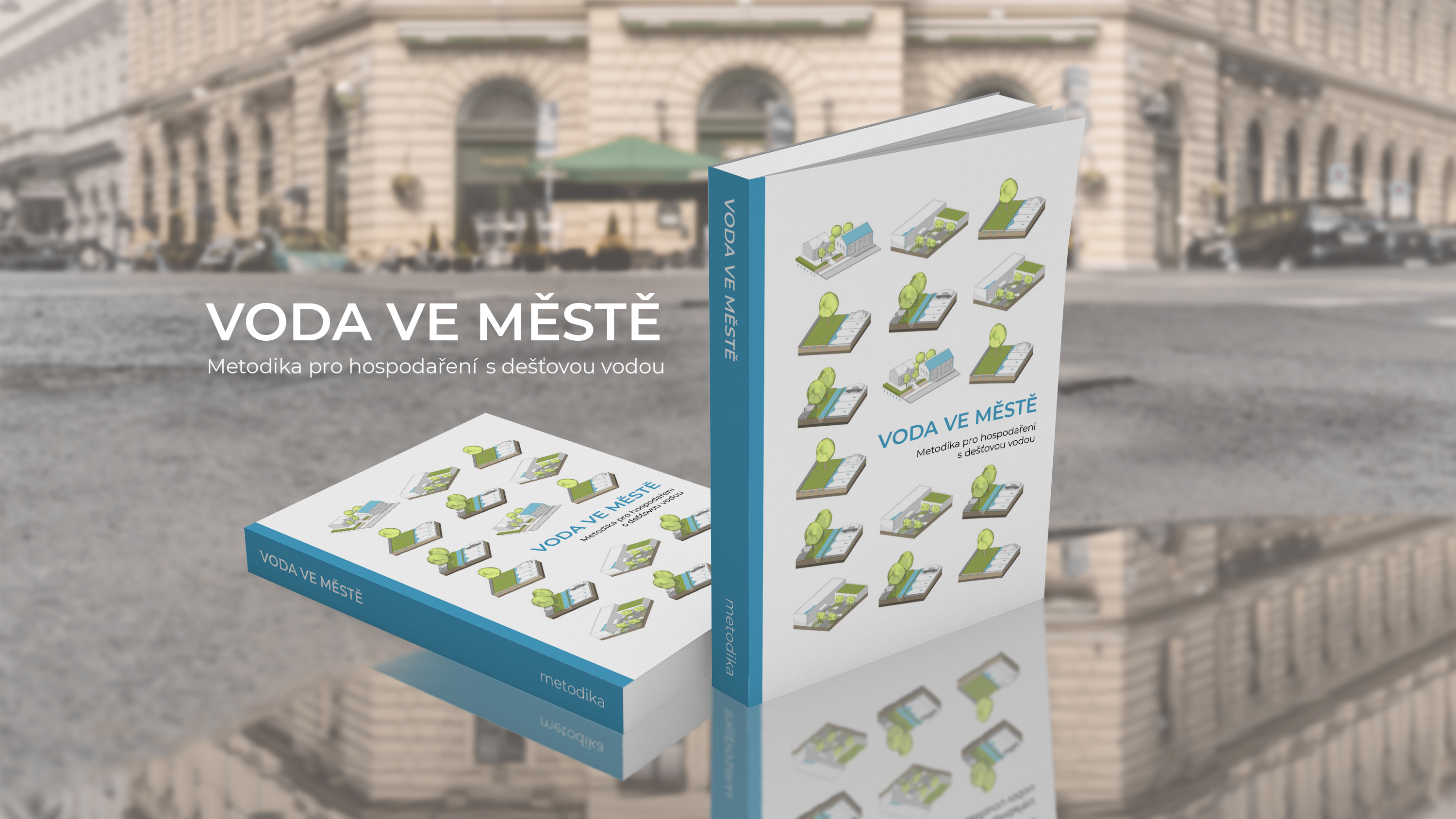 http://vodavemeste.cz/
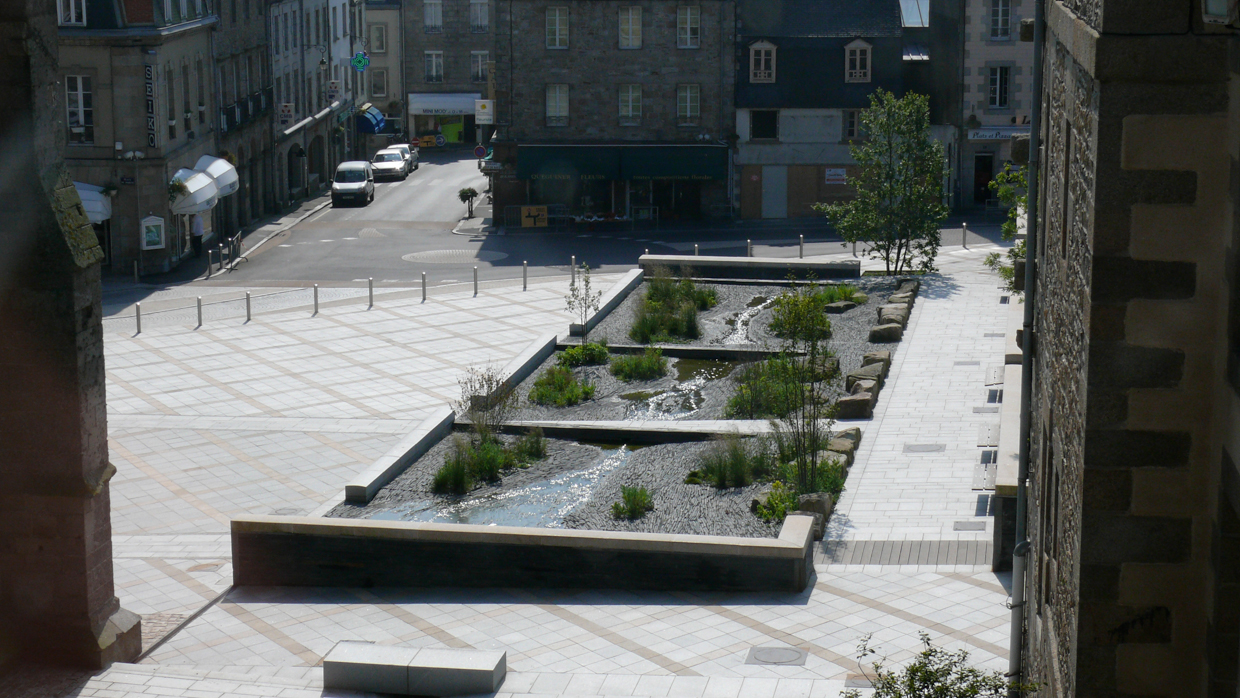 Place de l'Evêché (Belgie) – Coloco | Paysagistes / Urbanistes / Jardiniers
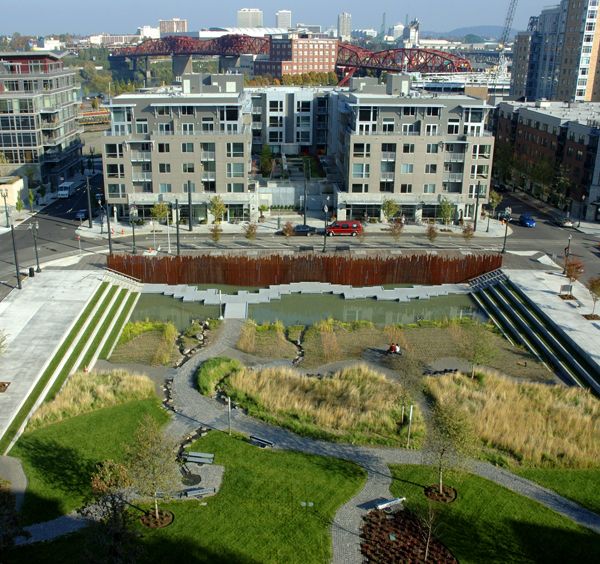 Portland_Tanner-Springs-Park / Dreiseitl
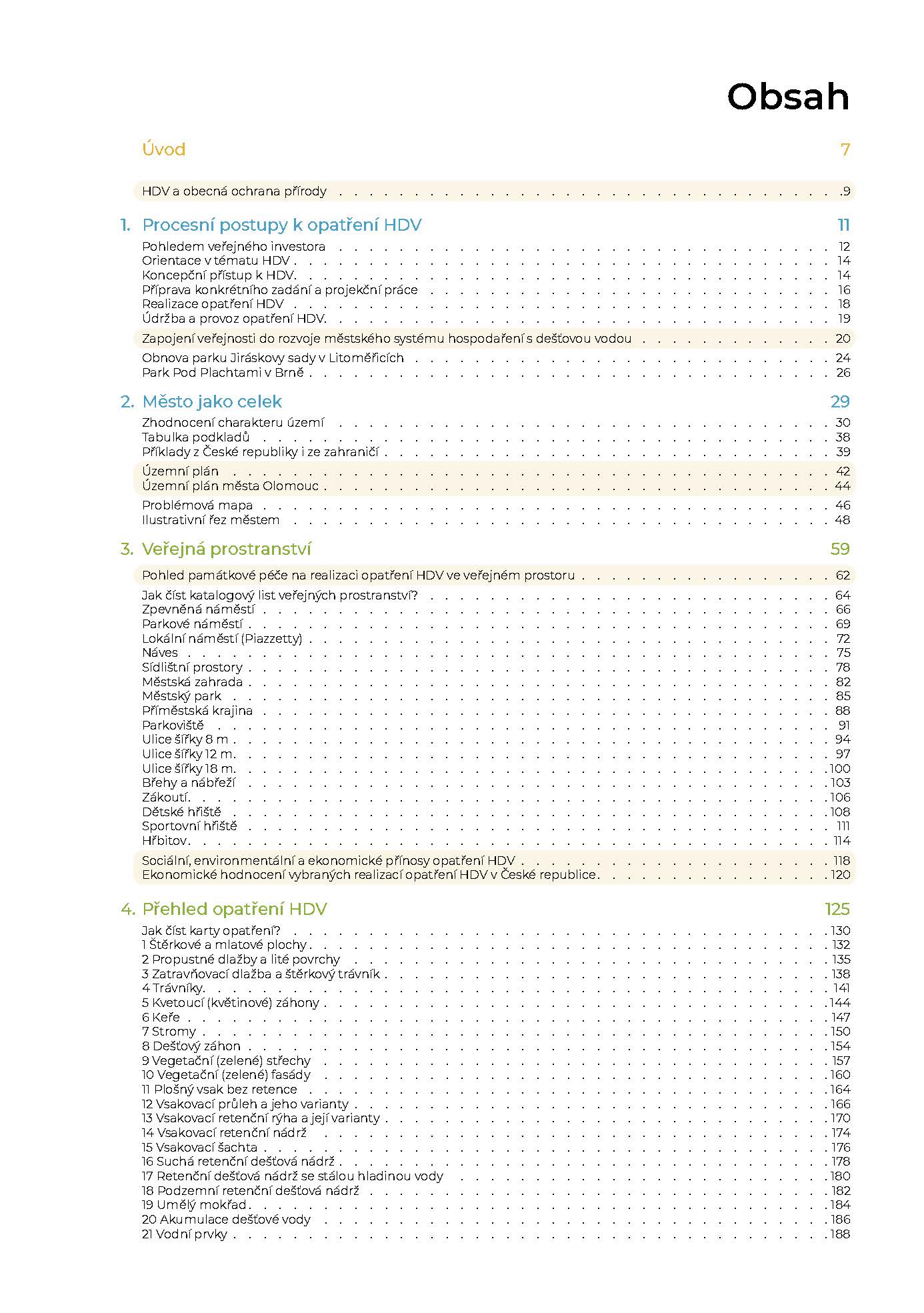 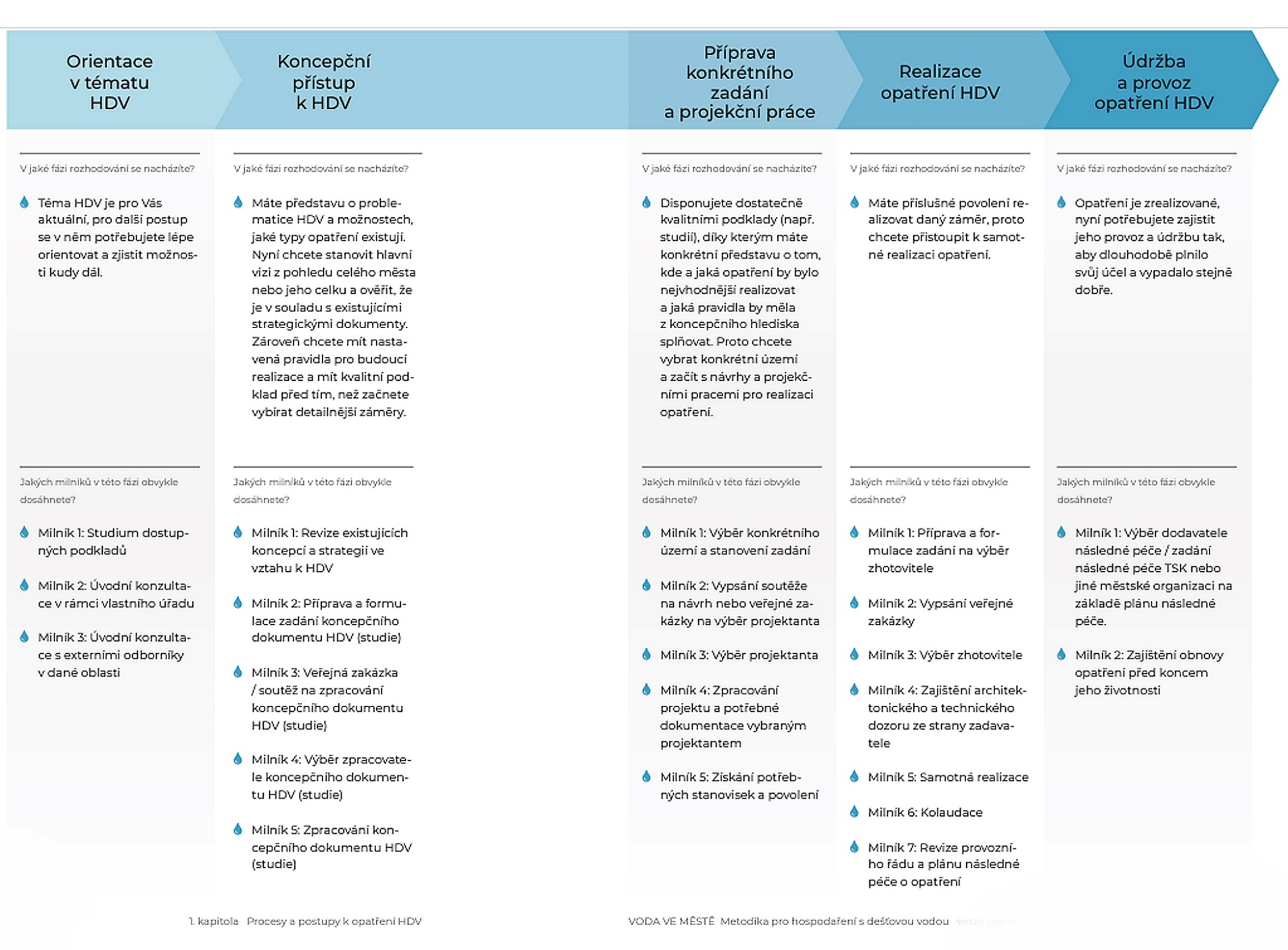 1
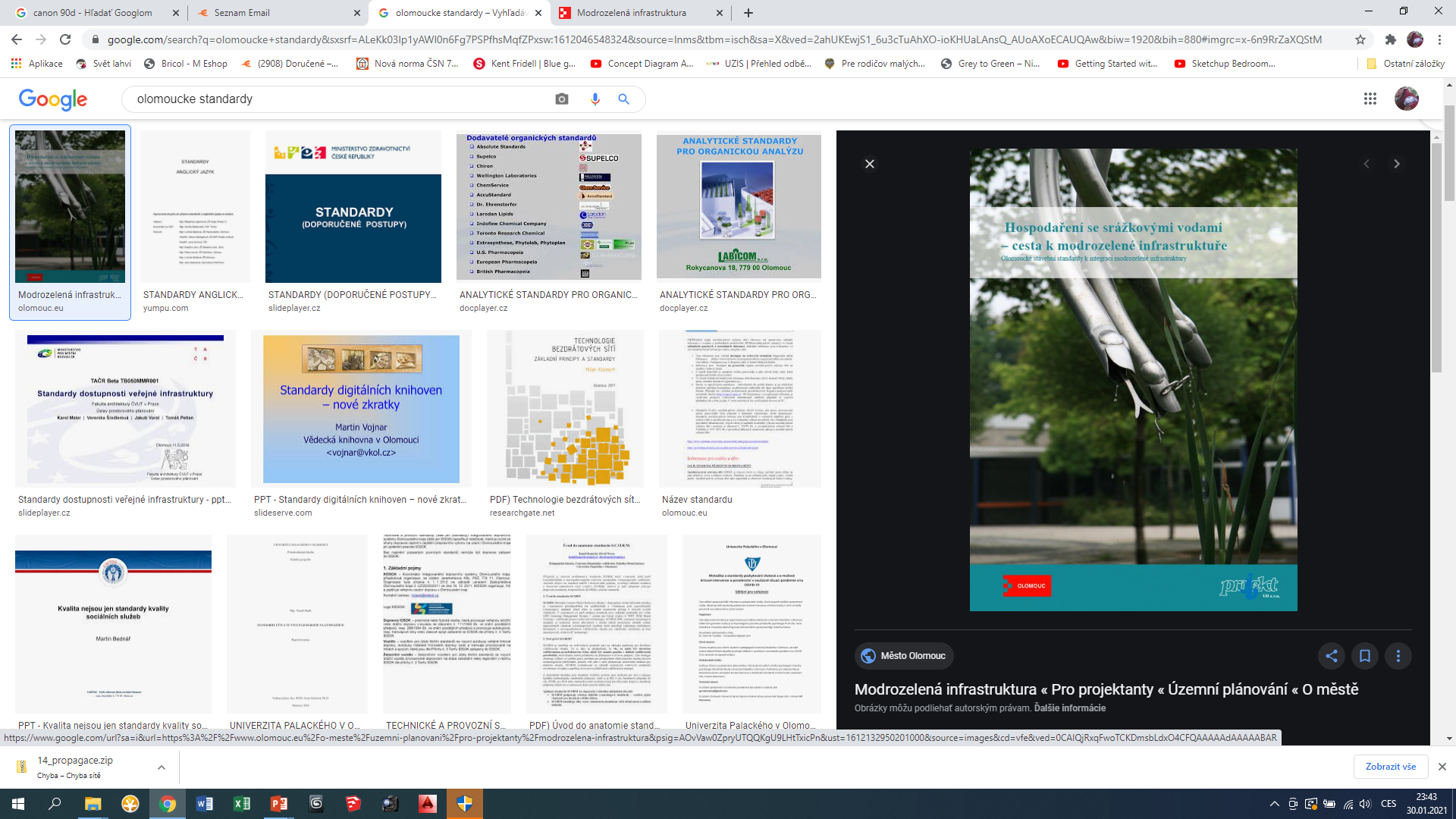 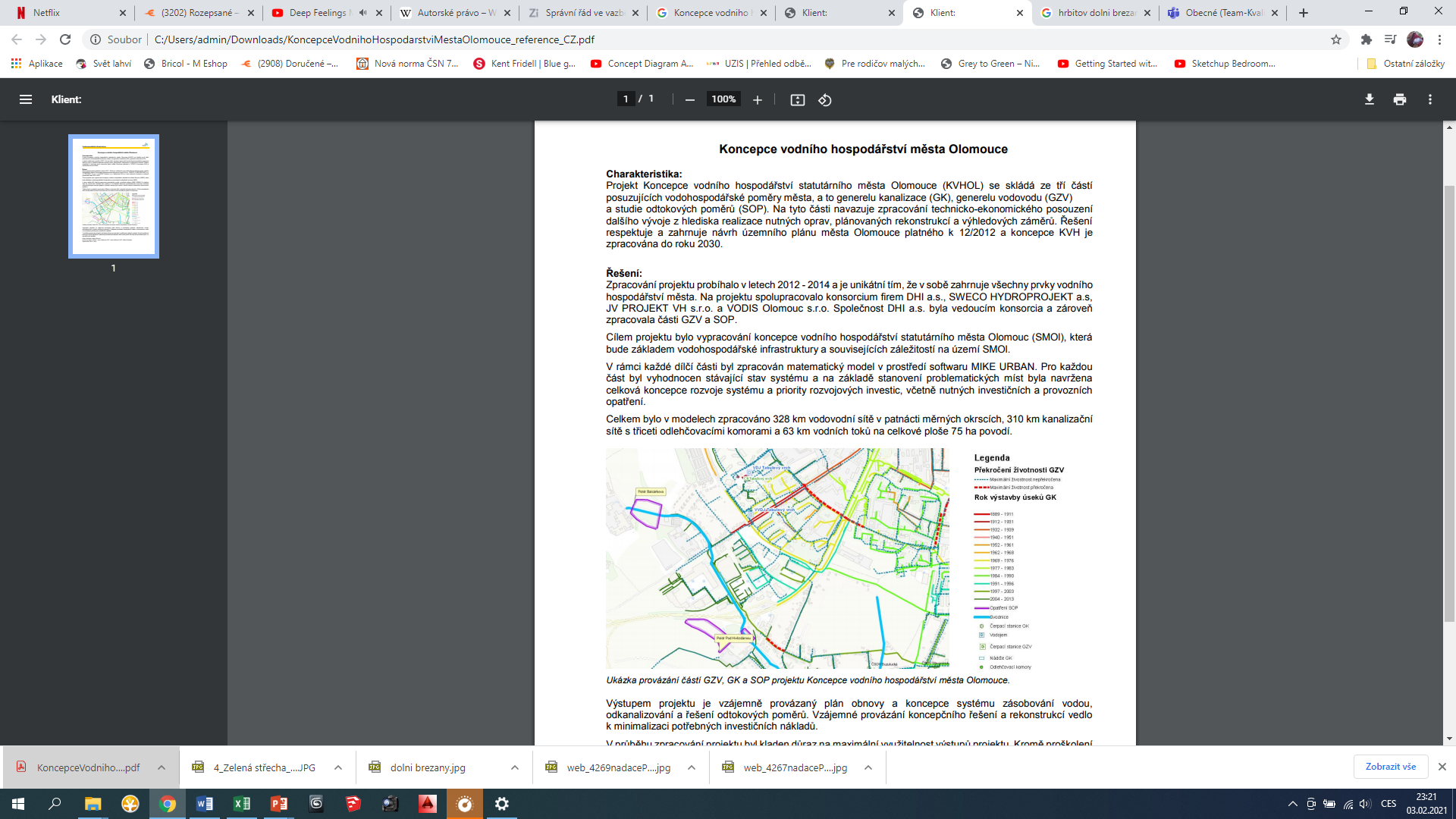 1
Na koho se v průběhu procesu budete obracet?
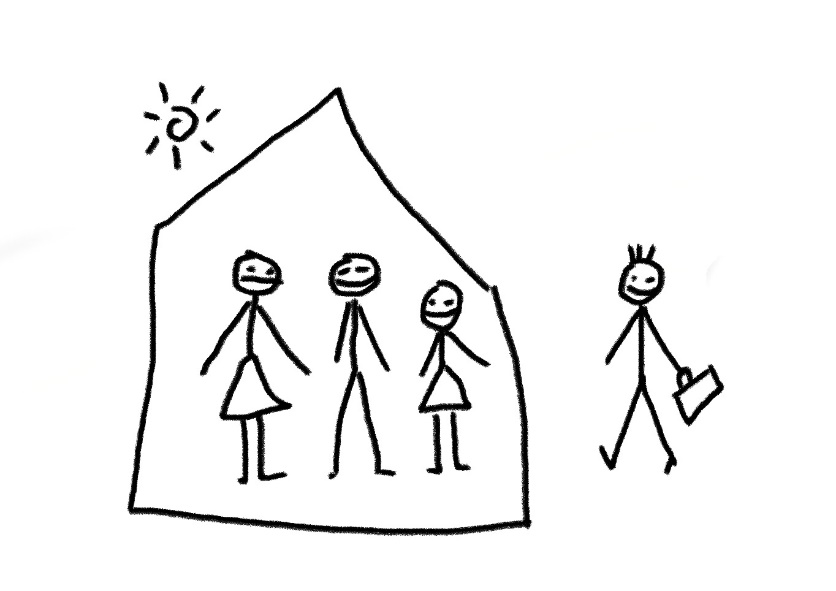 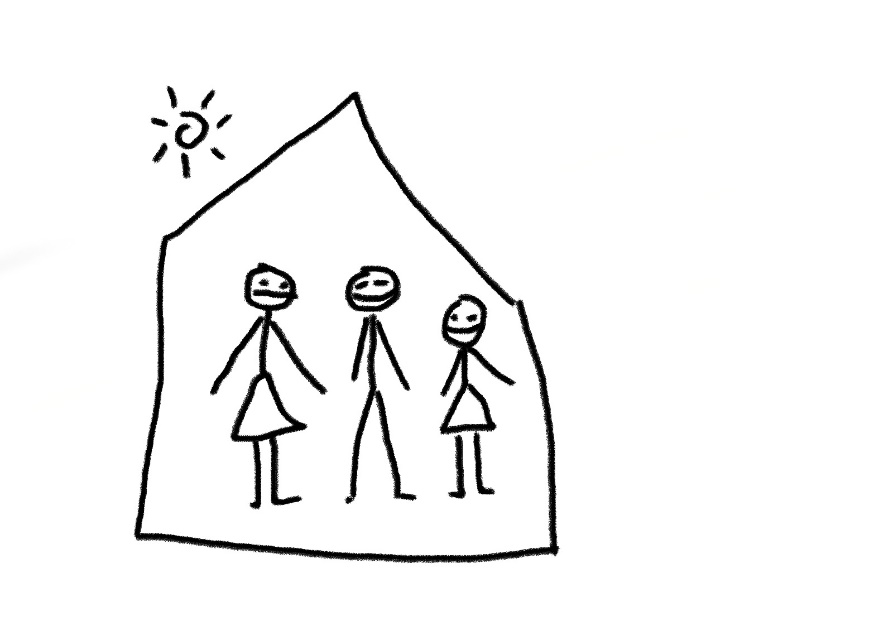 Kolegové, 
kteří mají v gesci: 

Životní prostředí 
Koncepce a strategie 
Veřejné zakázky 
Legislativu 
Architekturu, urbanismus a územní plánování 
Stavební úřad 
Dopravu 
Dotační příležitosti 
Památkovou péči 
Investice a rozpočet 
Inženýrské sítě 
PR a komunikaci s veřejností
Odborníci, 
se kterými mohu spolupracovat: 

Specialisté na vodní 
      hospodářství a technickou 
       infrastrukturu  
Krajinářští architekti 
Realizační firmy 
Vlastníci a správci technické infrastruktury
Architekti 
Dopravní inženýři 
Urbanisté 
Sociologové a odborníci na participaci
Environmentální ekonomové
1
Sousedství
Veřejné prostory
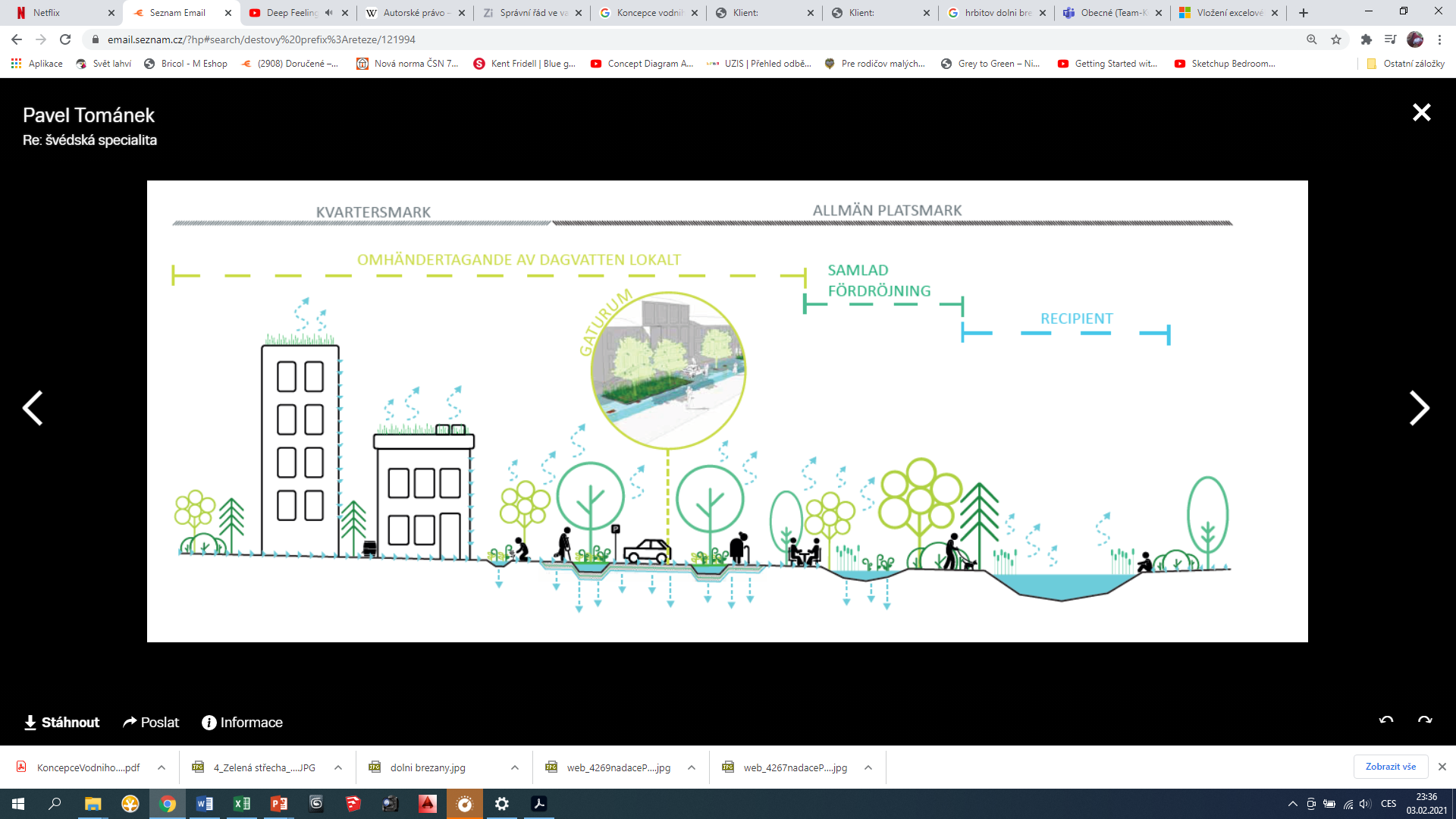 Lokální využití dešť. vody
Zpomalení odtoku
Příjemce
2
Autor: Atelier EDGE, Stockholm
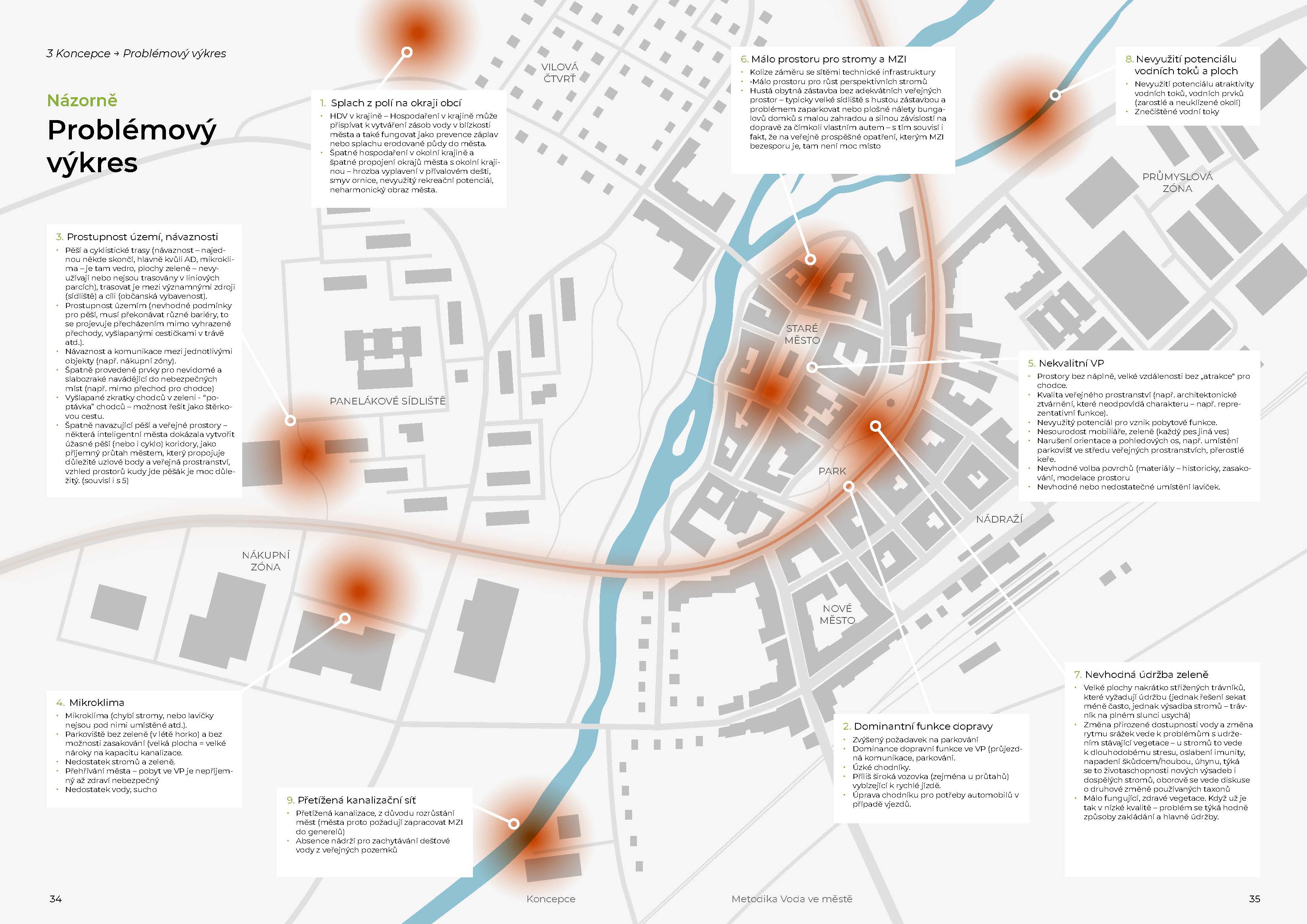 2
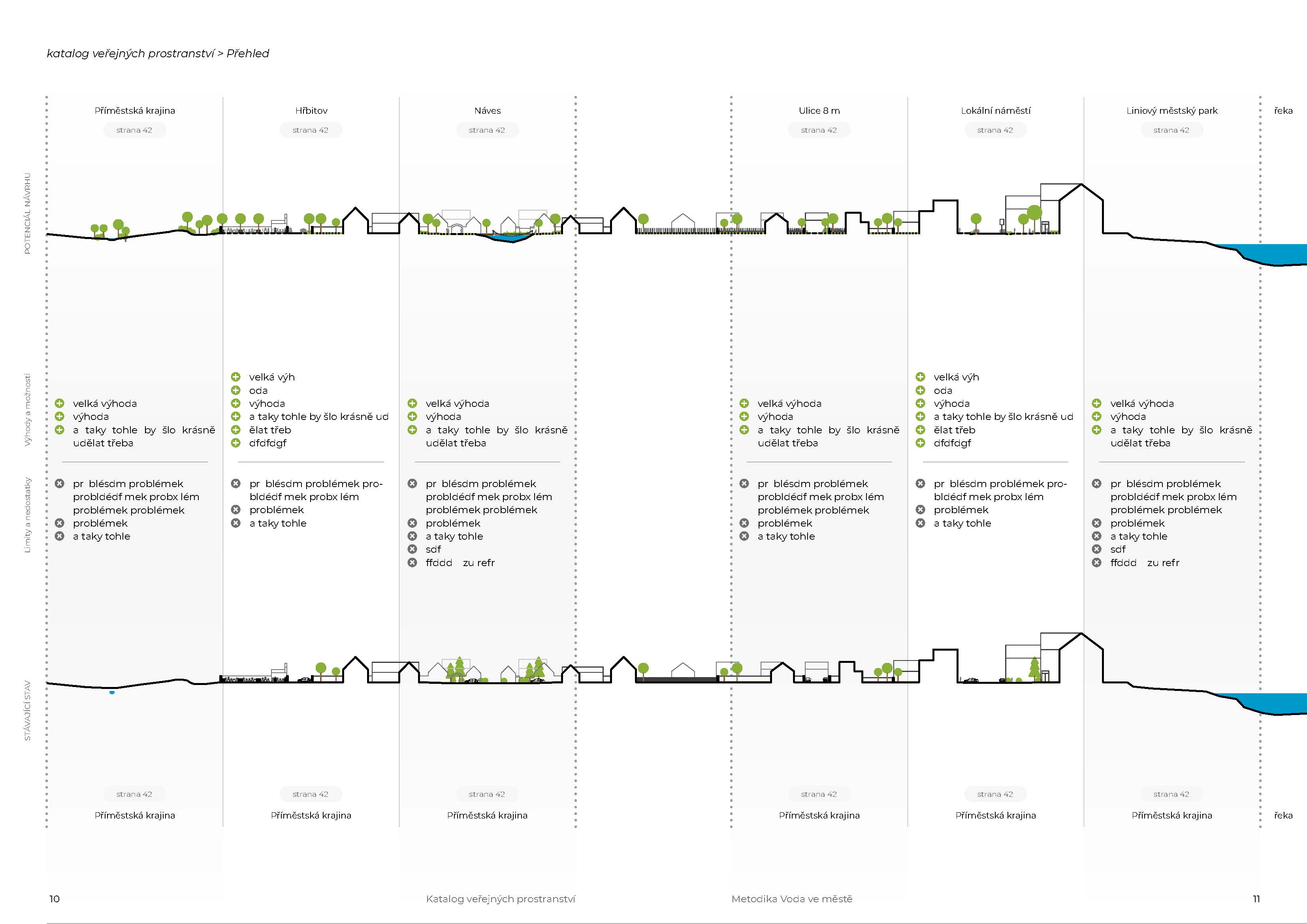 Ilustrativní řez městem, katalog veřejných prostranství
2
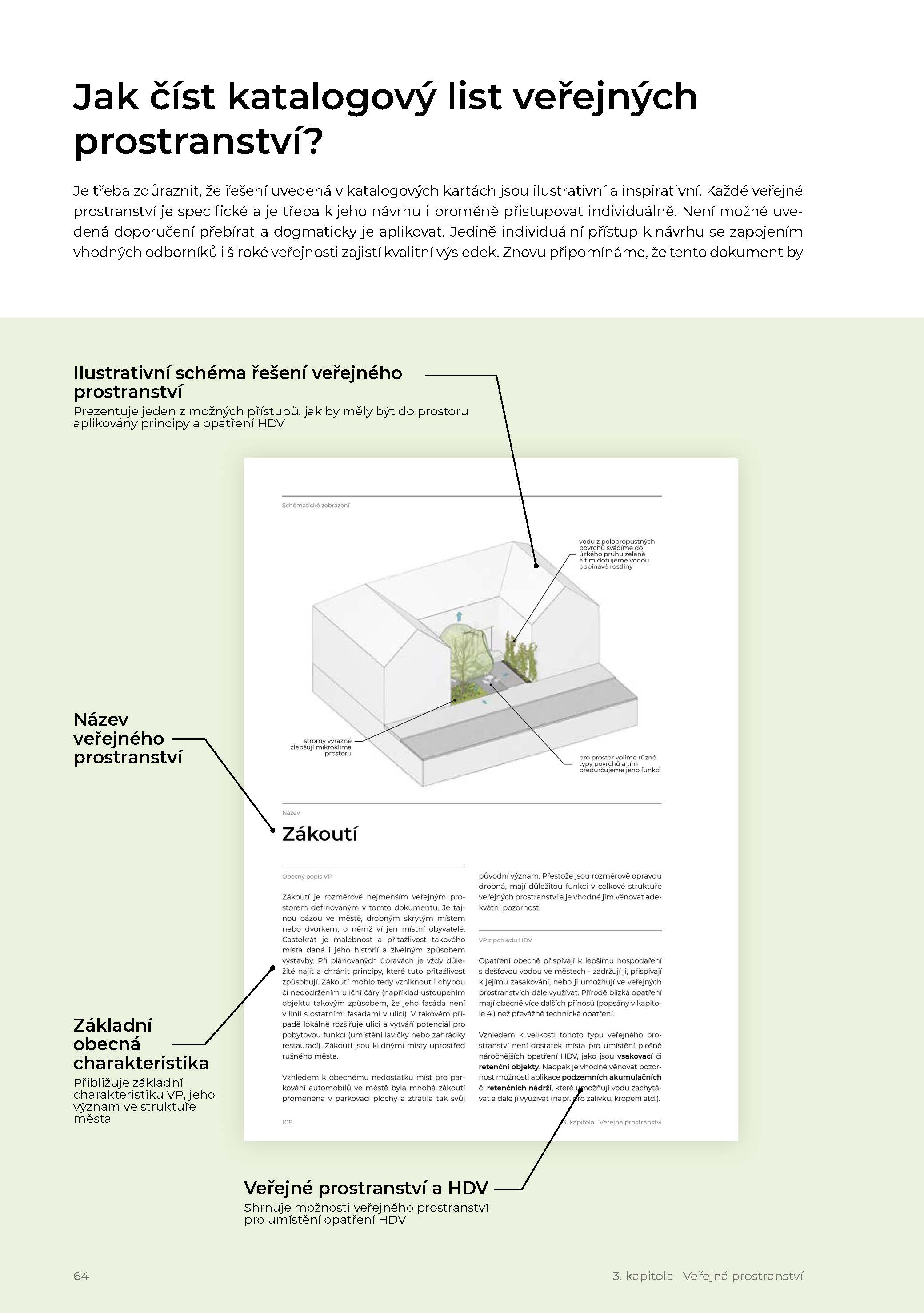 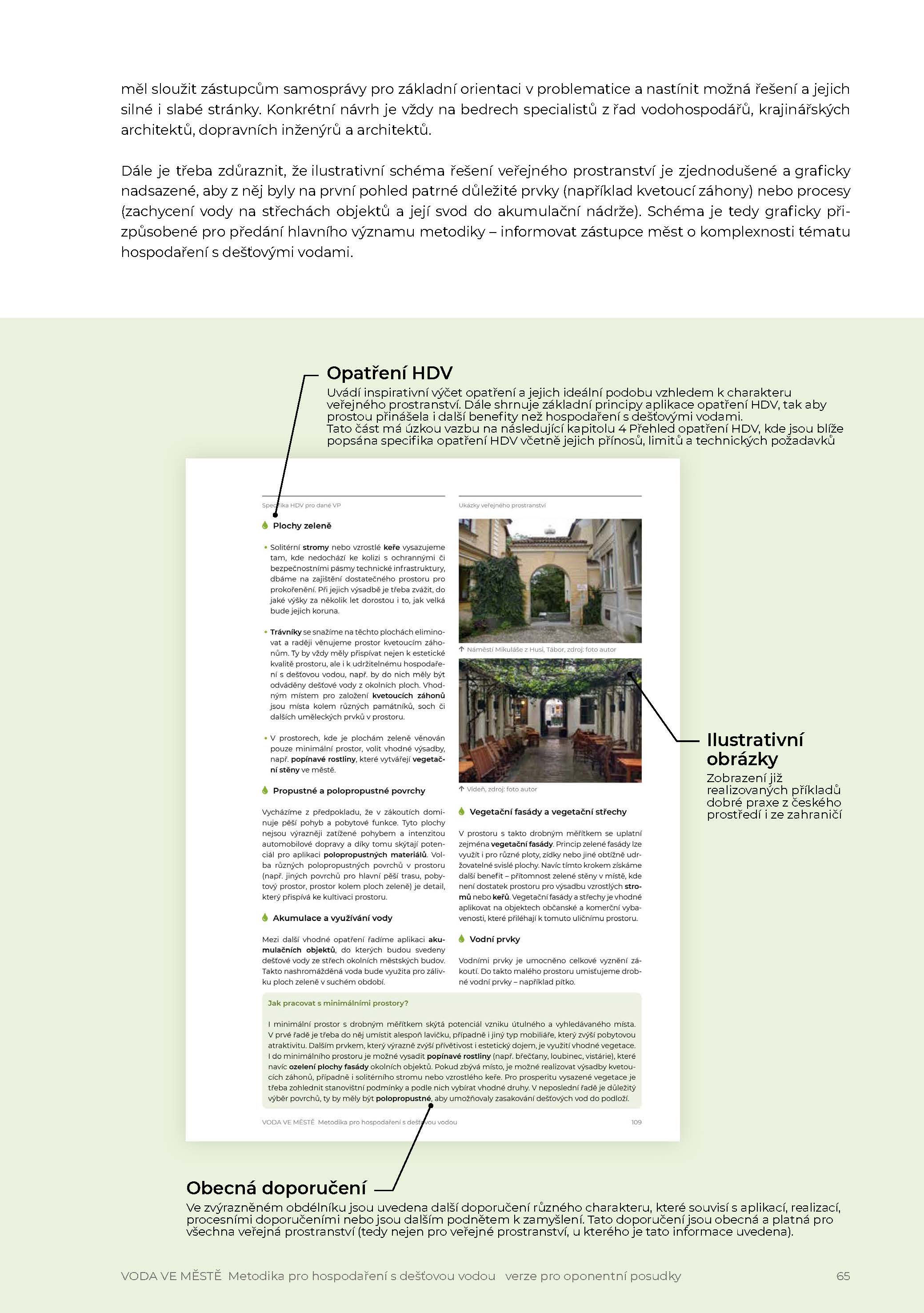 3
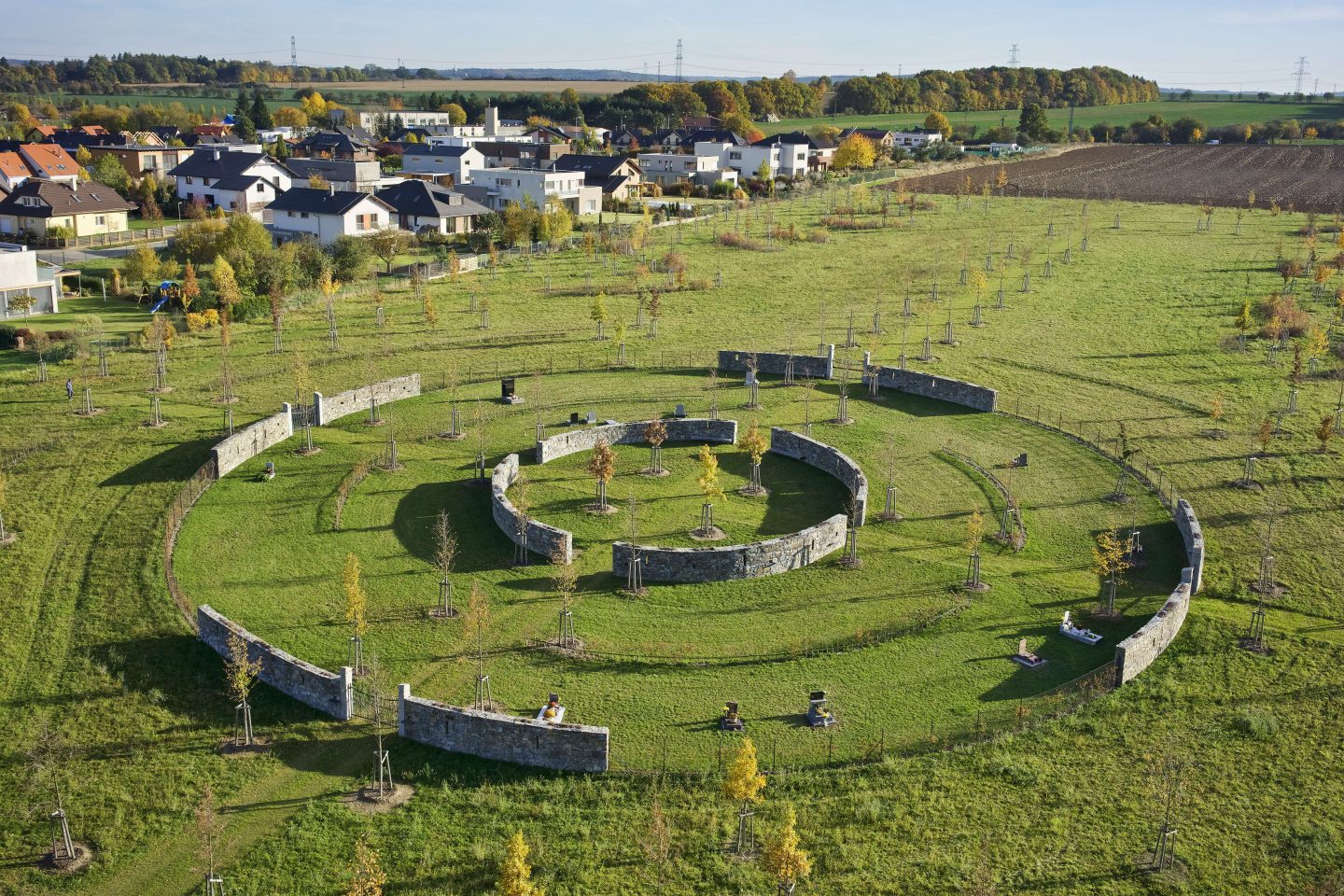 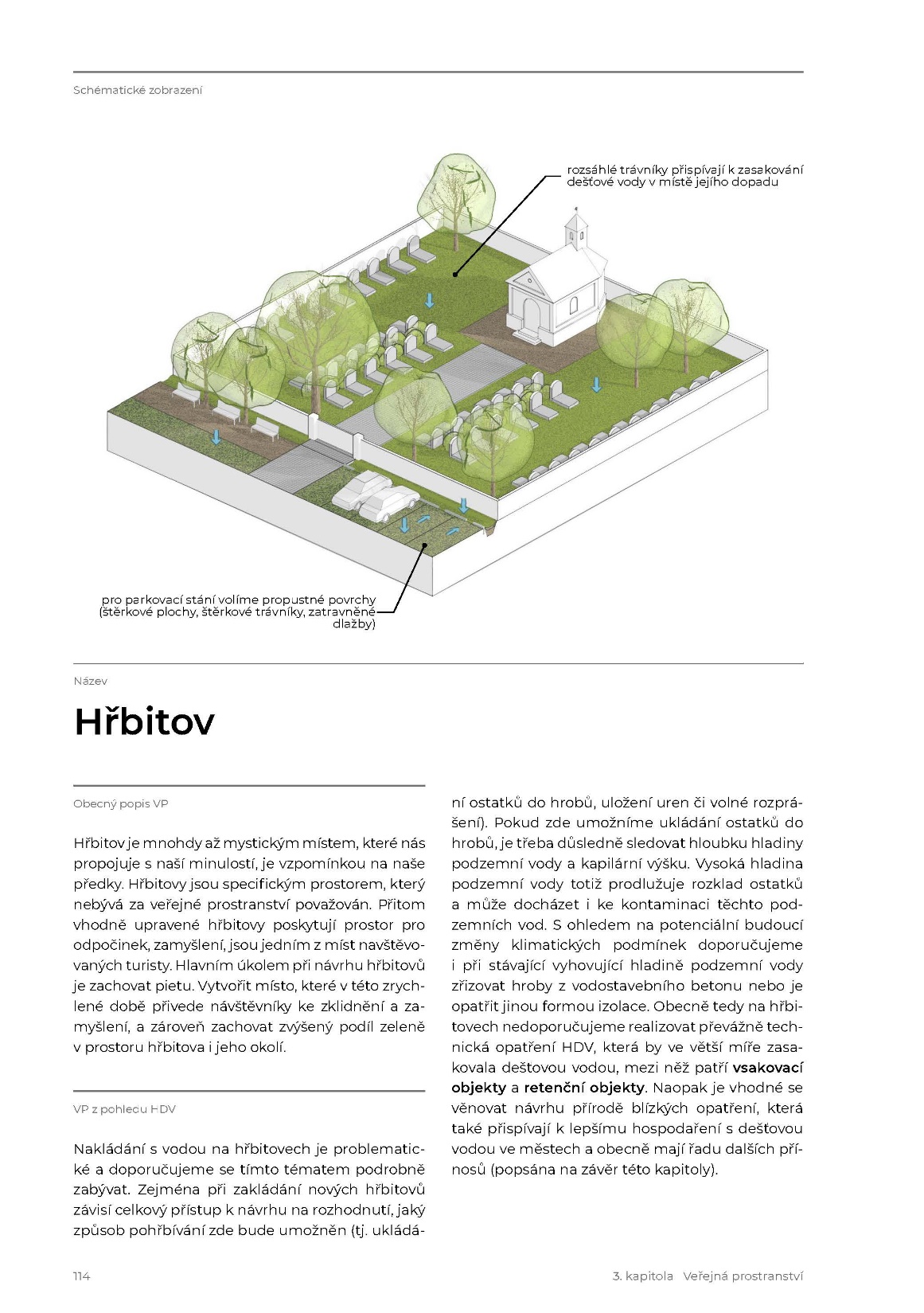 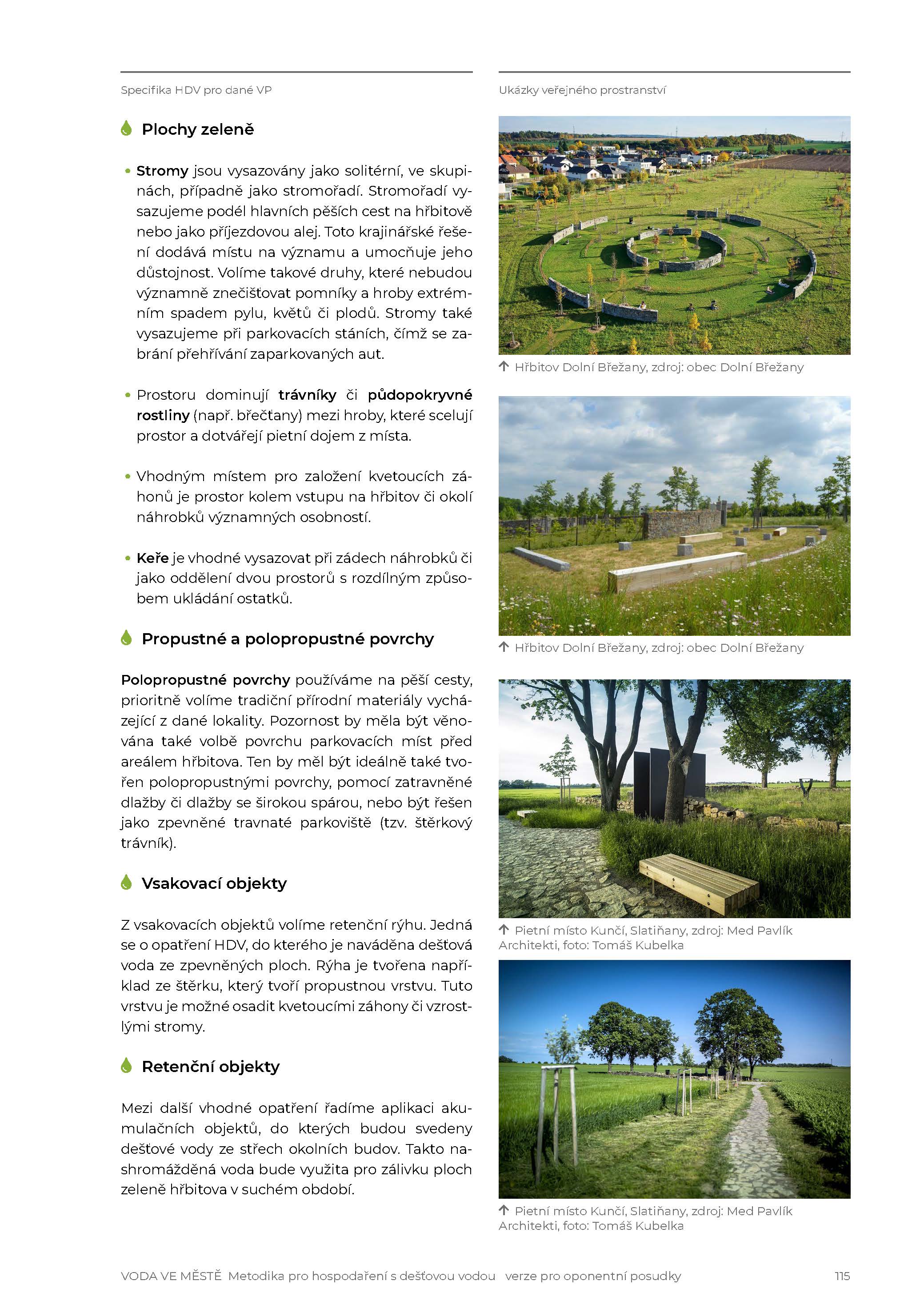 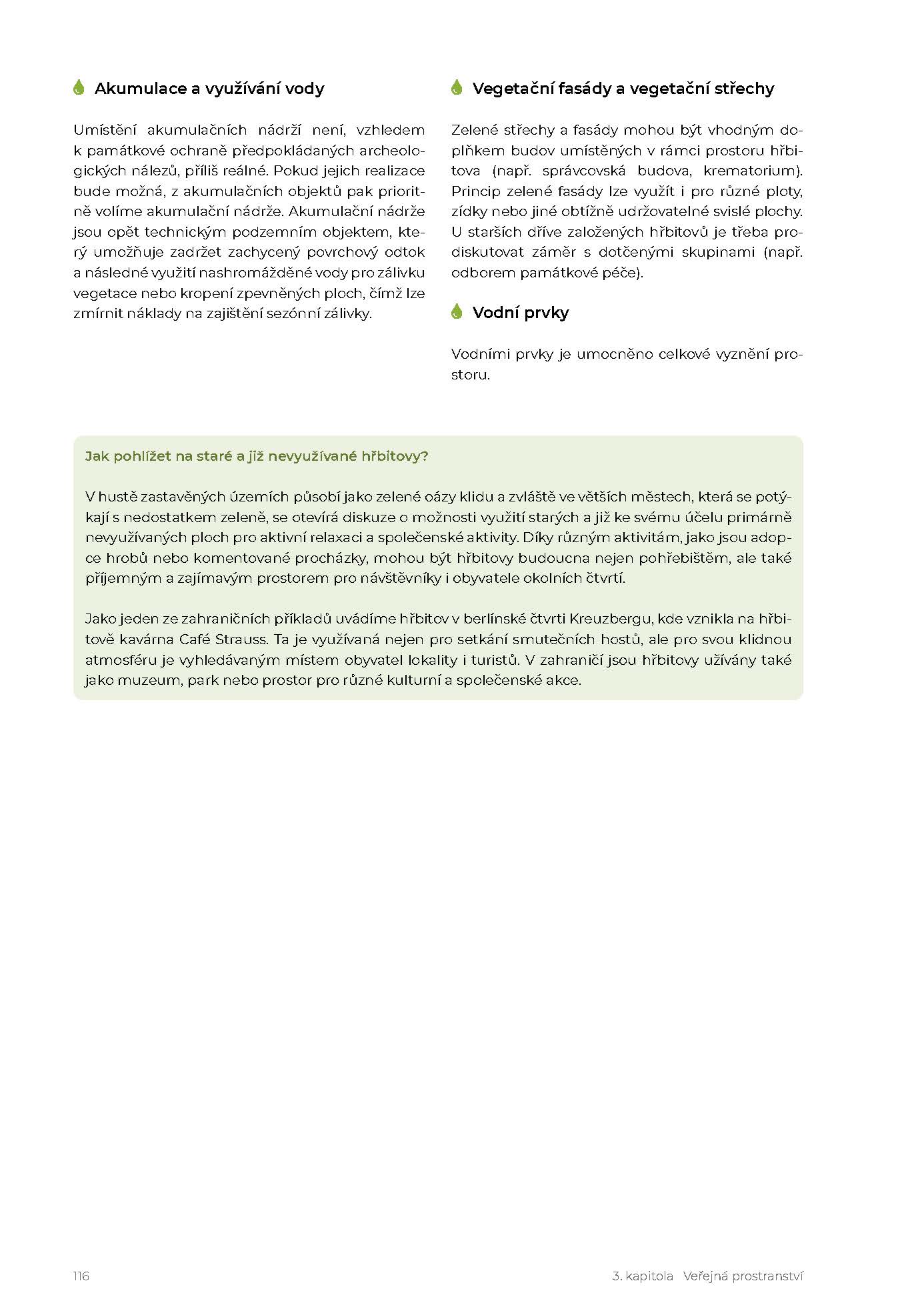 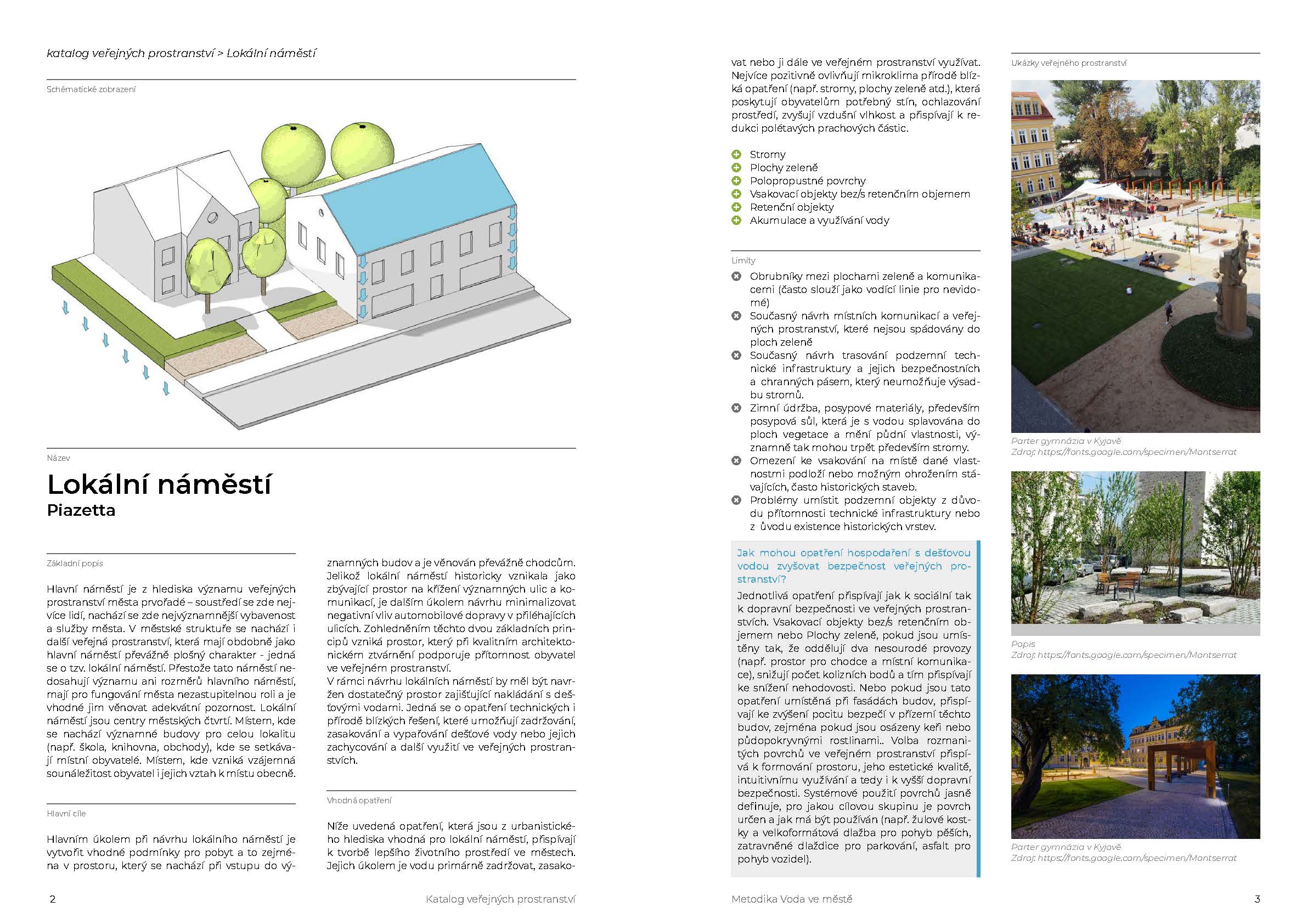 3
KATALOG OPATŘENÍ
Opatření jsou jednotlivé dílčí prvky ze kterých se modrozelená infrastruktura skládá, z pohledu měřítka leží na spodku pyramidy.
Opatření jsou zpracovány formou srozumitelnou pro cílovou skupinu – laici, samospráva, studenti.
Zohledněny jsou vodohospodářské předpisy, související zahradnické zkušenosti i pohled urbanisty.
SEZNAM OPATŘENÍ:
1. Opatření pro zlepšení mikroklimatu a/nebo prevenci vzniku srážkového odtoku 
2. Vsakovací objekty
3. Retenční objekty
4. Akumulace a využívání srážkové vody
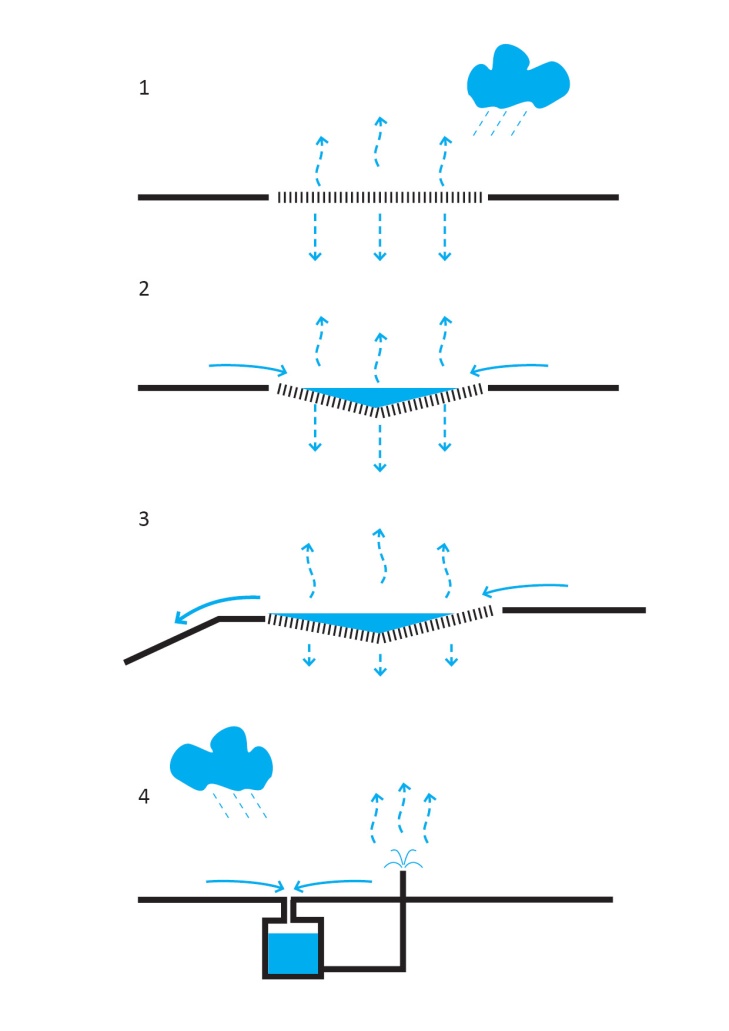 4
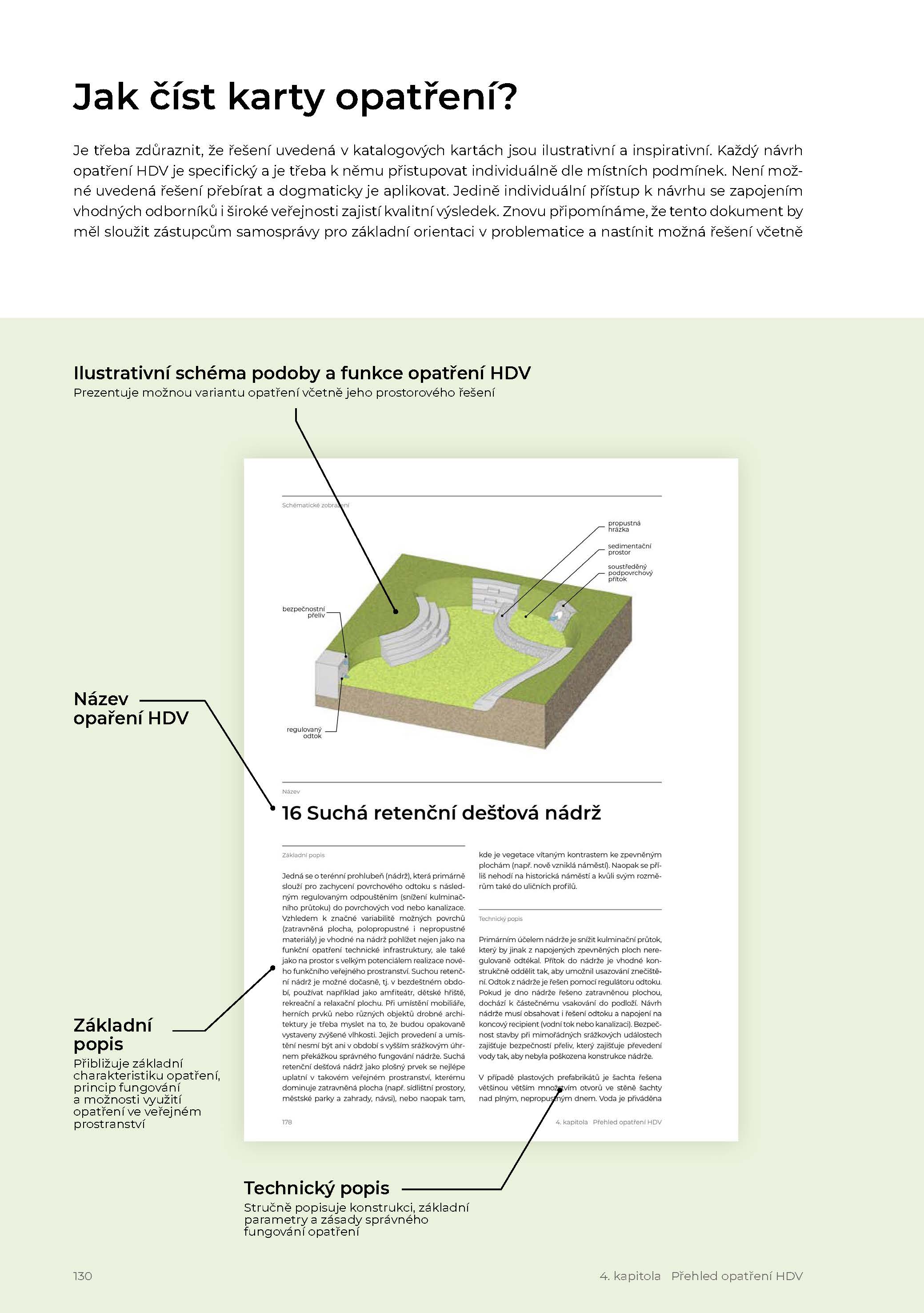 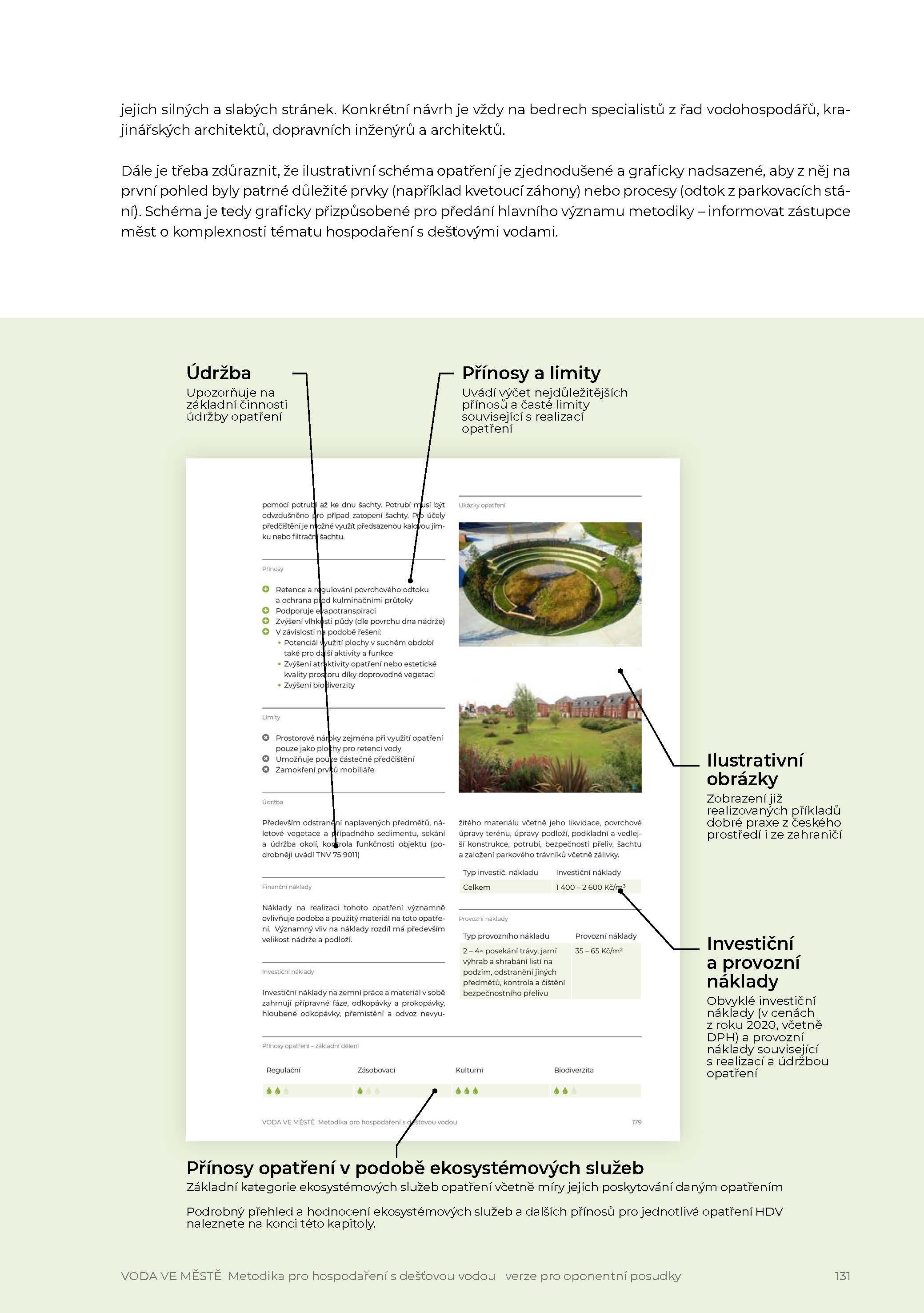 4
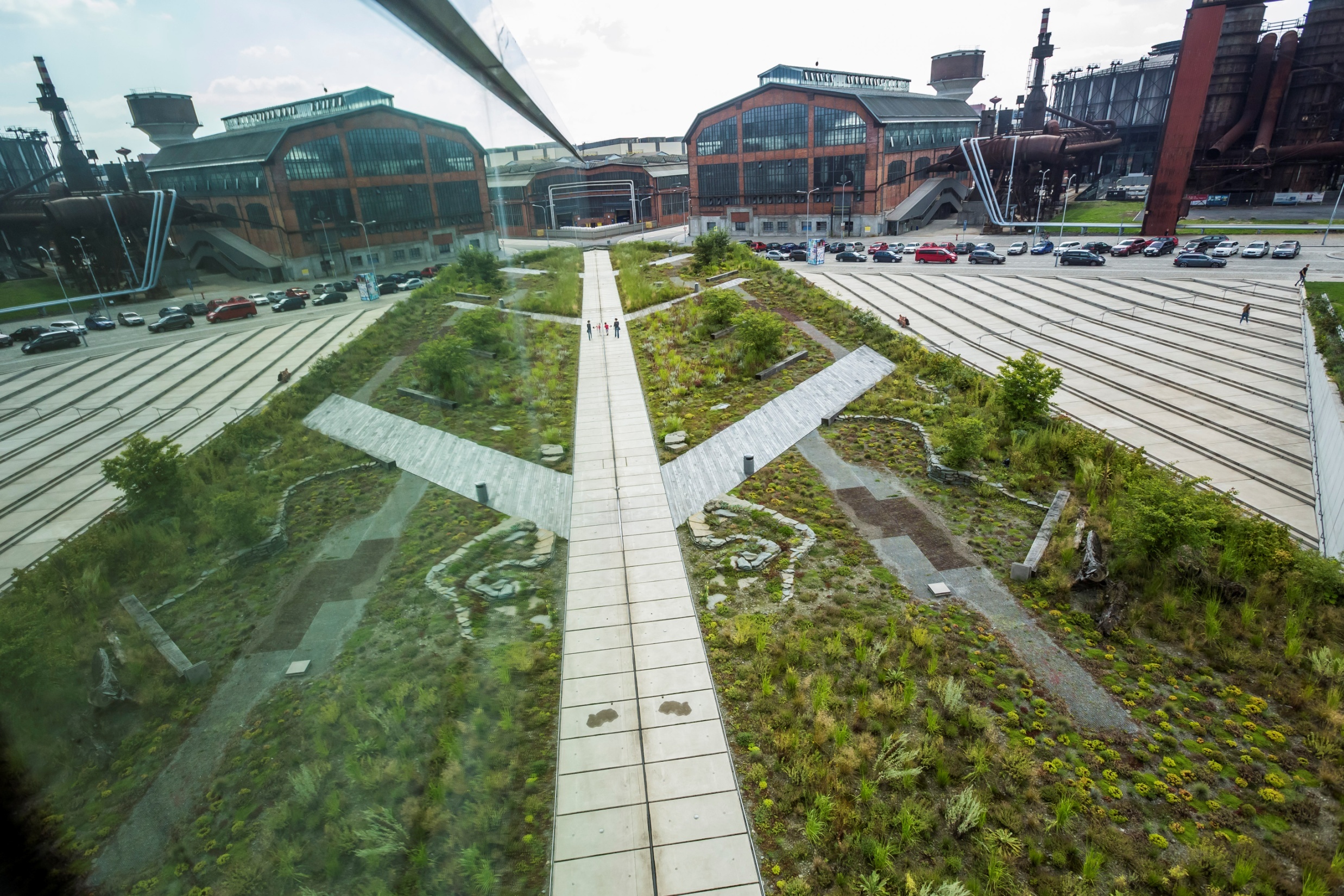 4
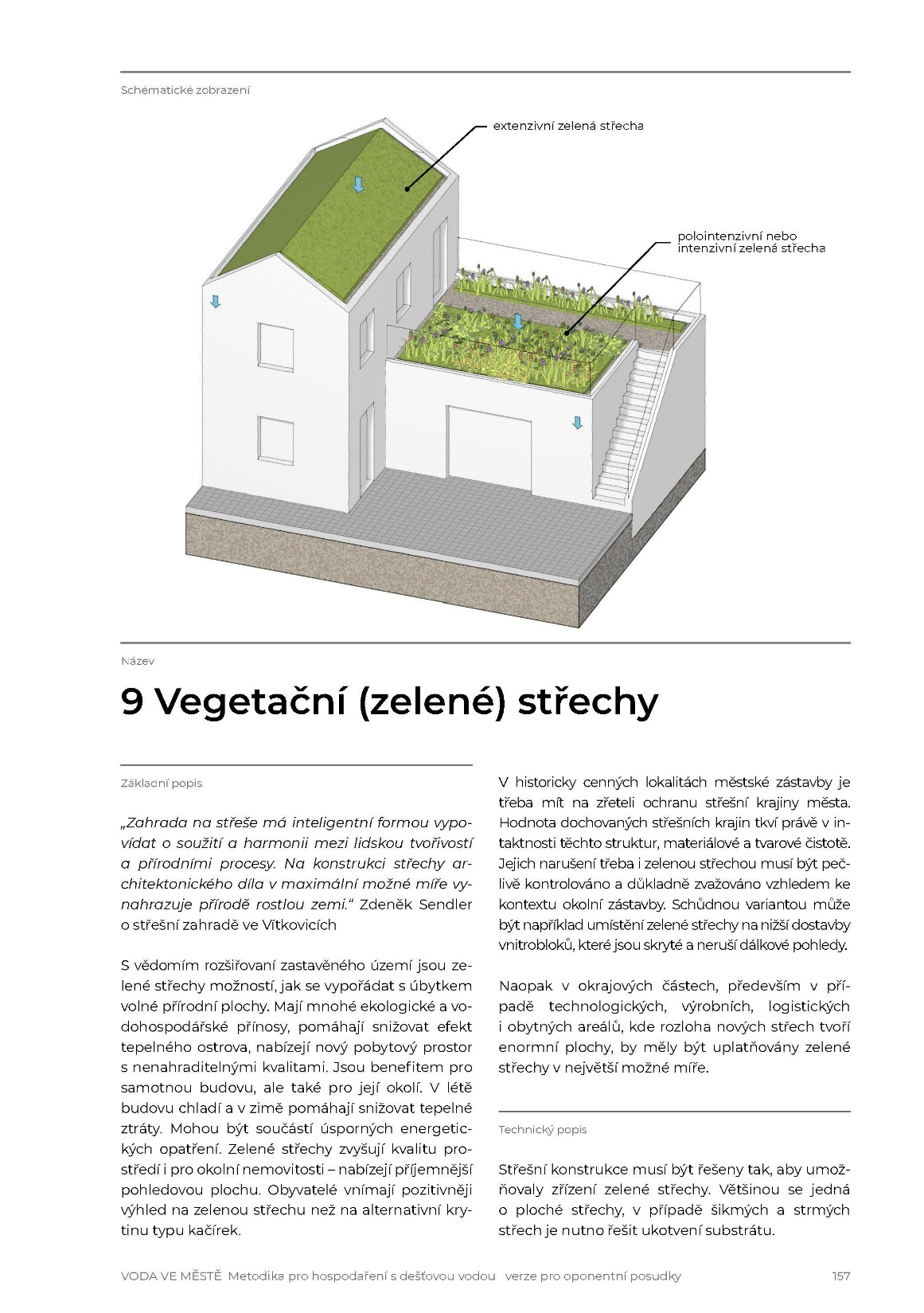 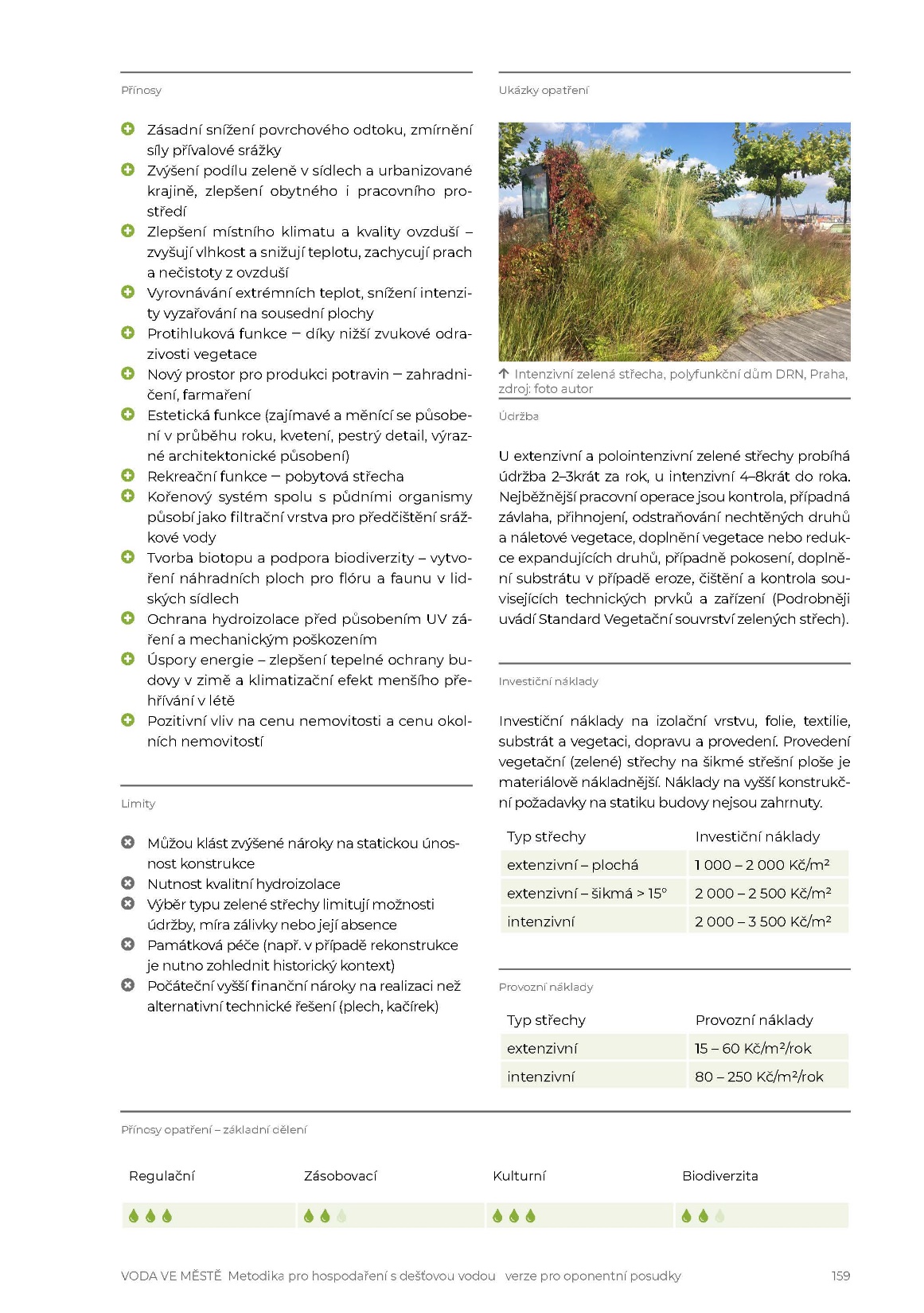 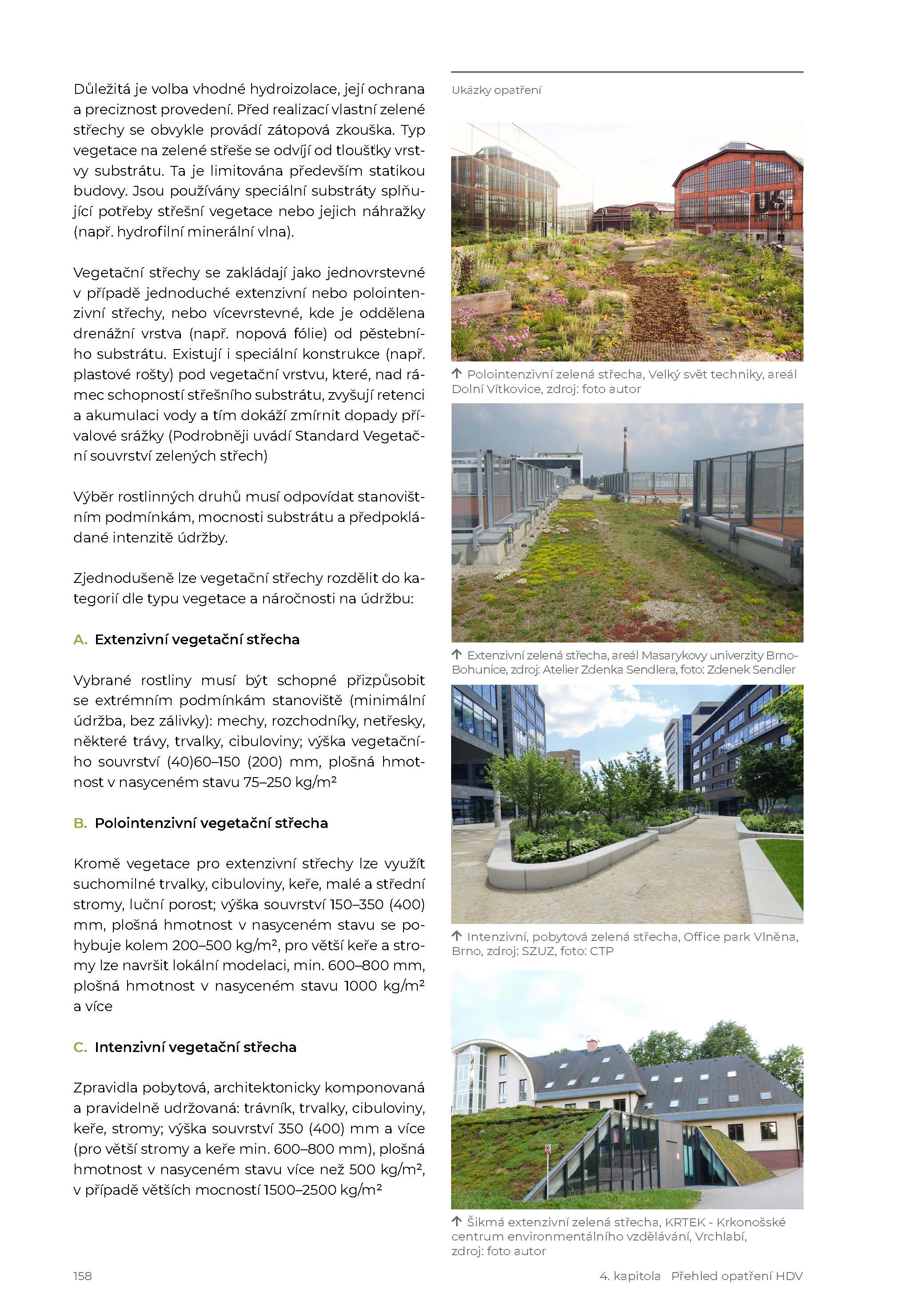 4
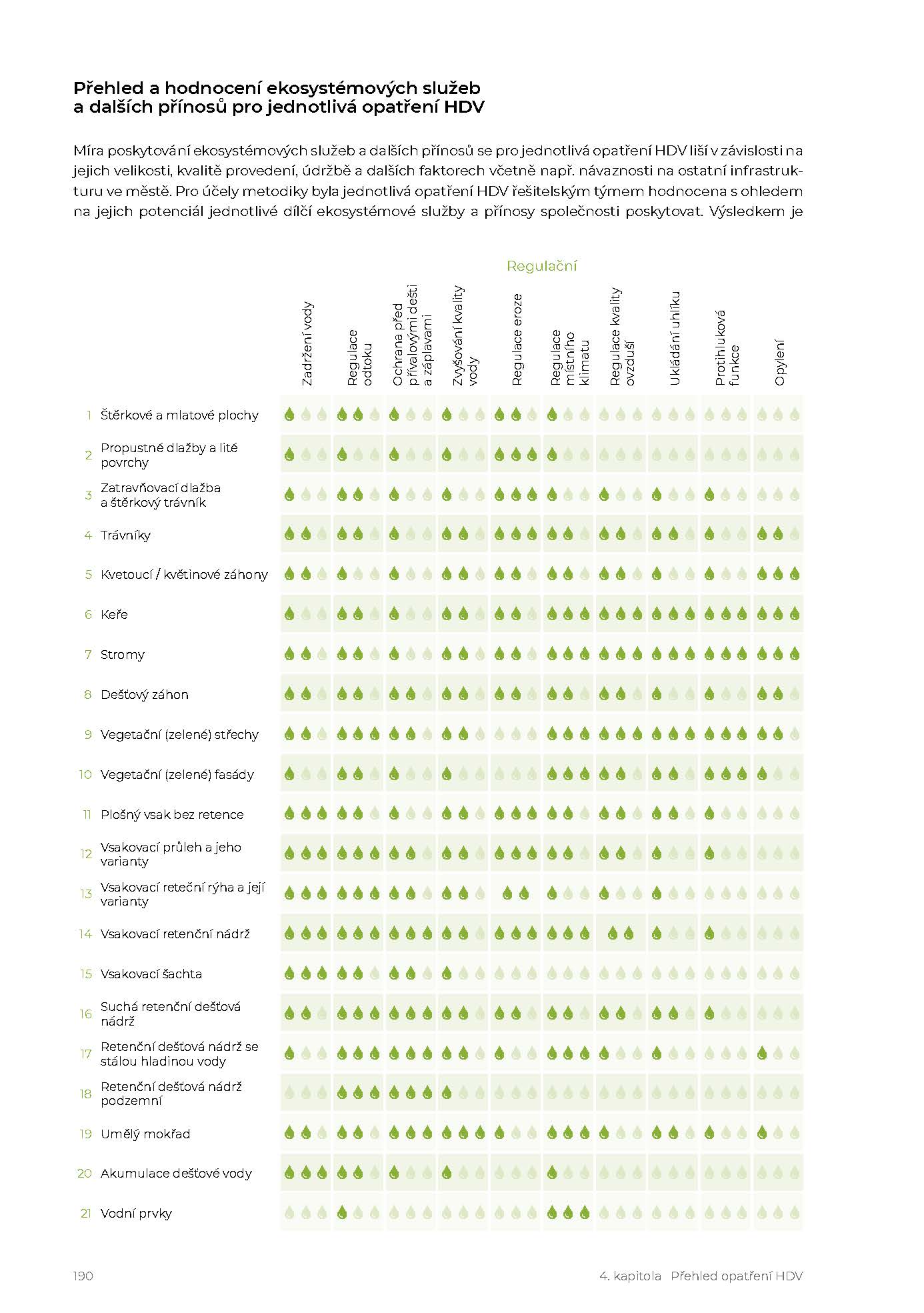 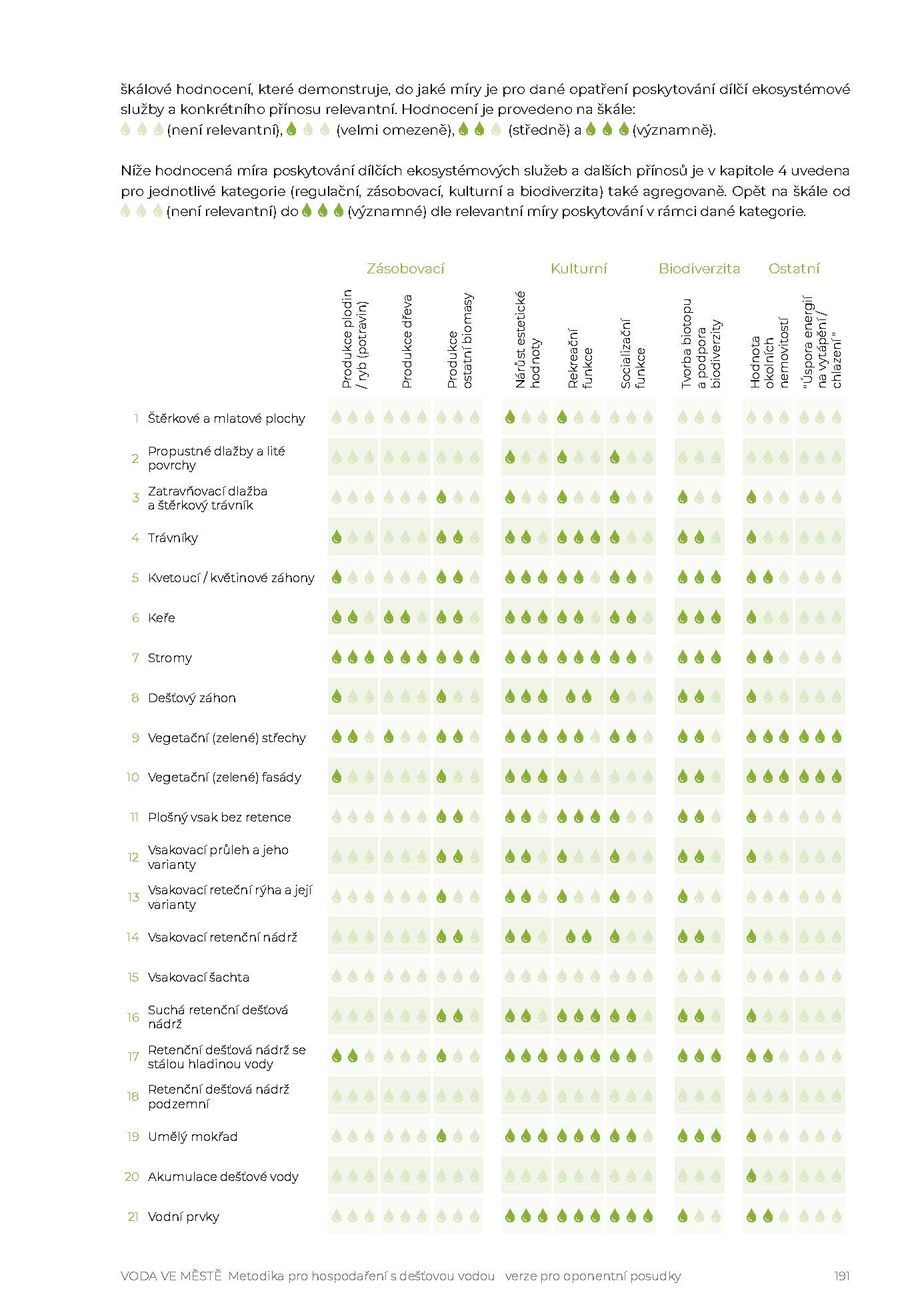 4
Litoměřice, Jiráskovi sady / proces
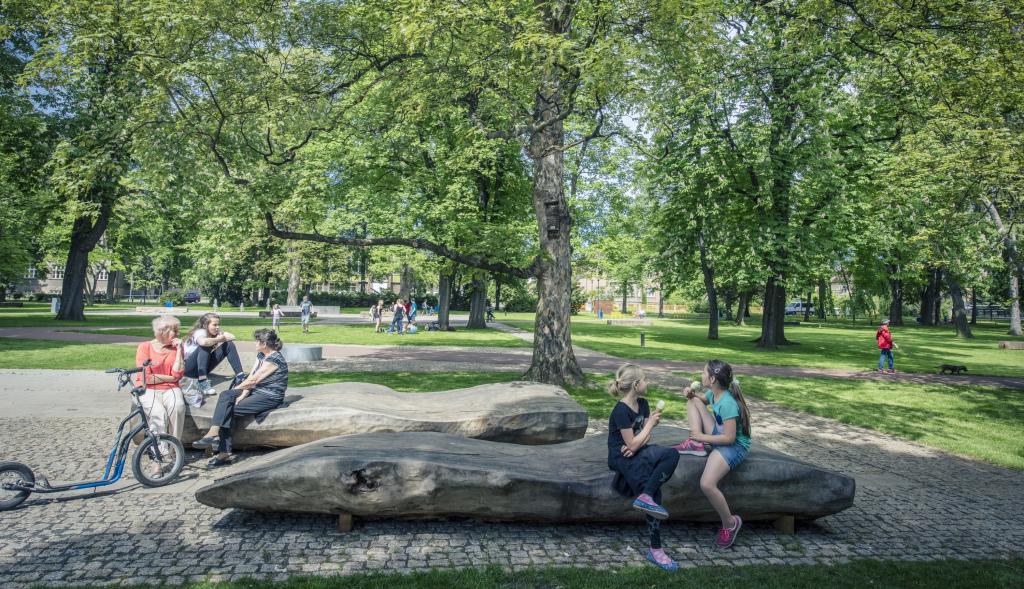 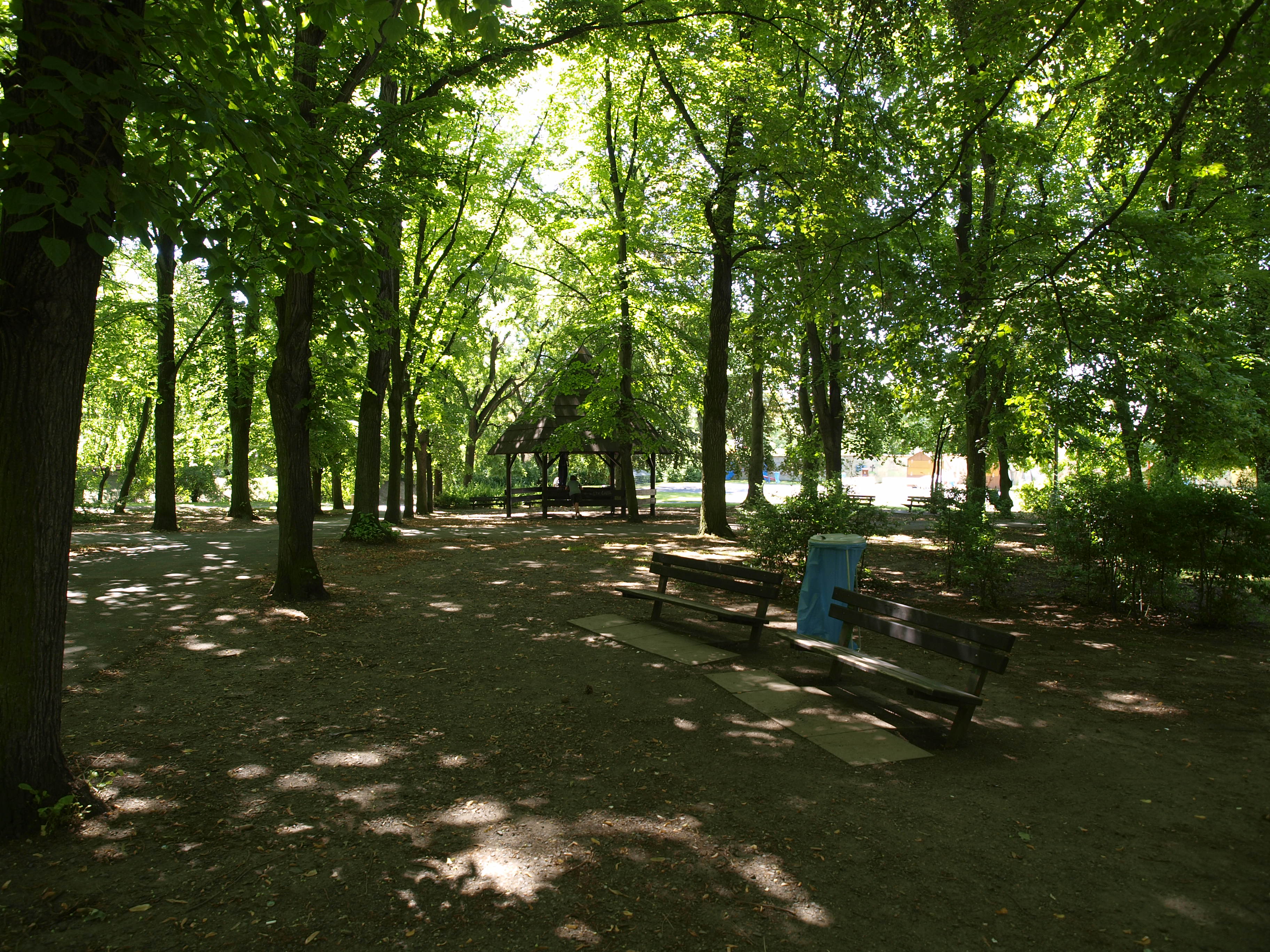 2010 žádost o grant, přiznání nadační podpory
(Nadace Proměny)
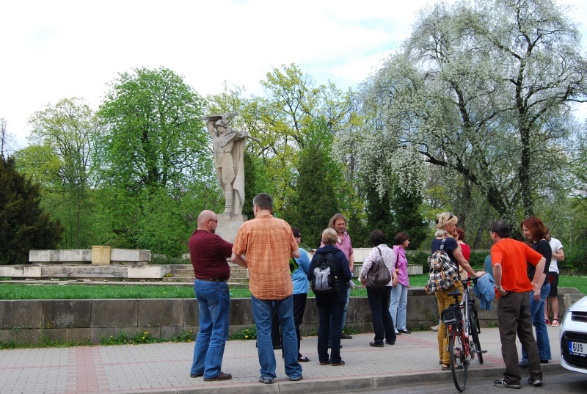 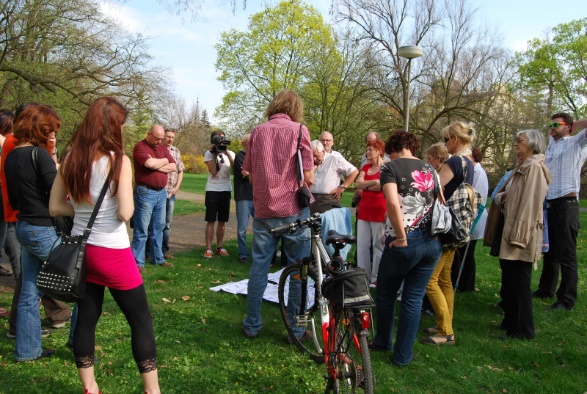 01-05/2011 dotazníkové řízení, veřejné projednání, zpracování zadání
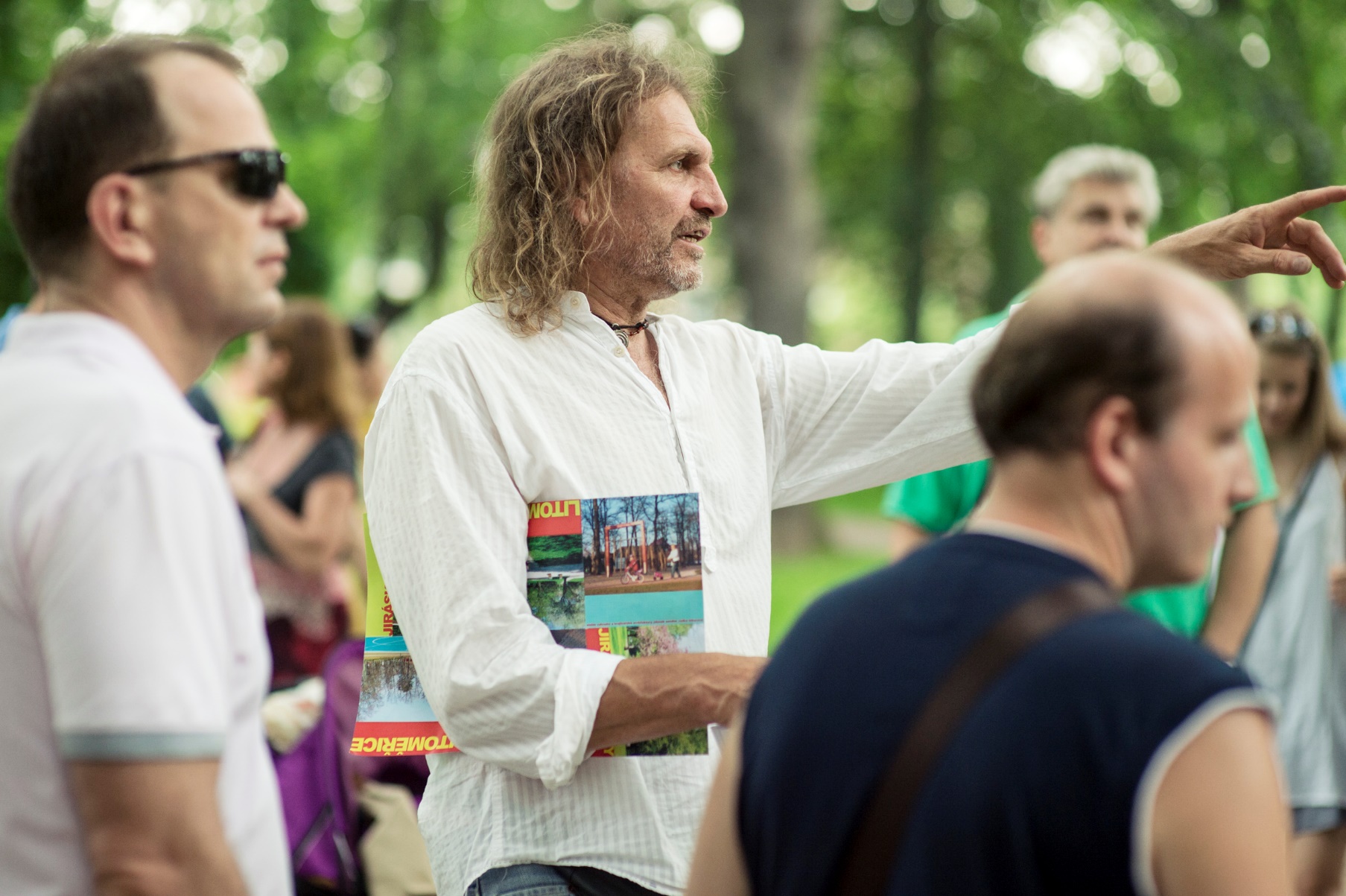 05-15/2011 vyhlášení soutěže, rozhodnutí, výstava návrhů, setkání veřejnosti s vítězným architektem (Z.Sendler)
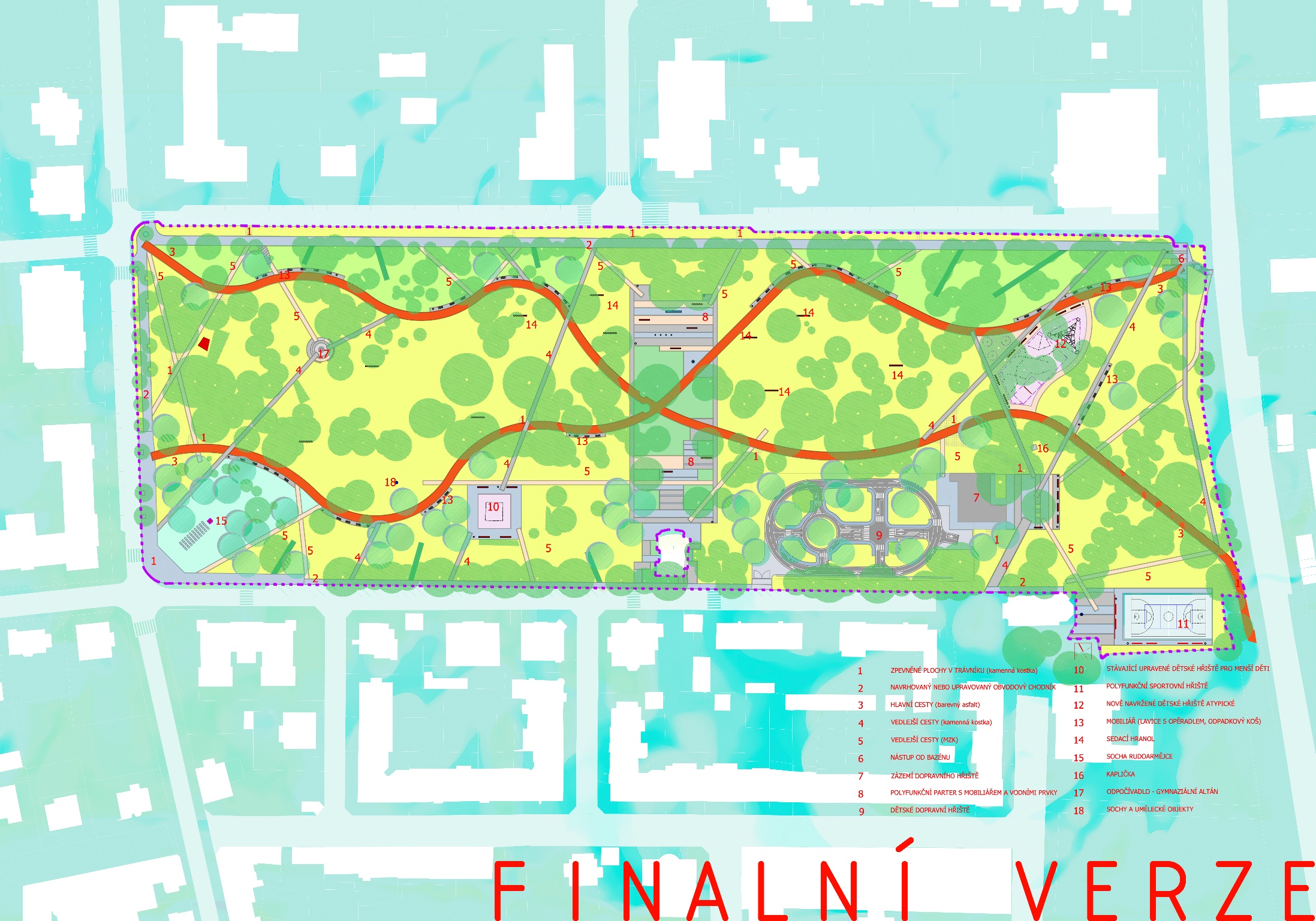 2012-2013 příprava projektové dokumentace
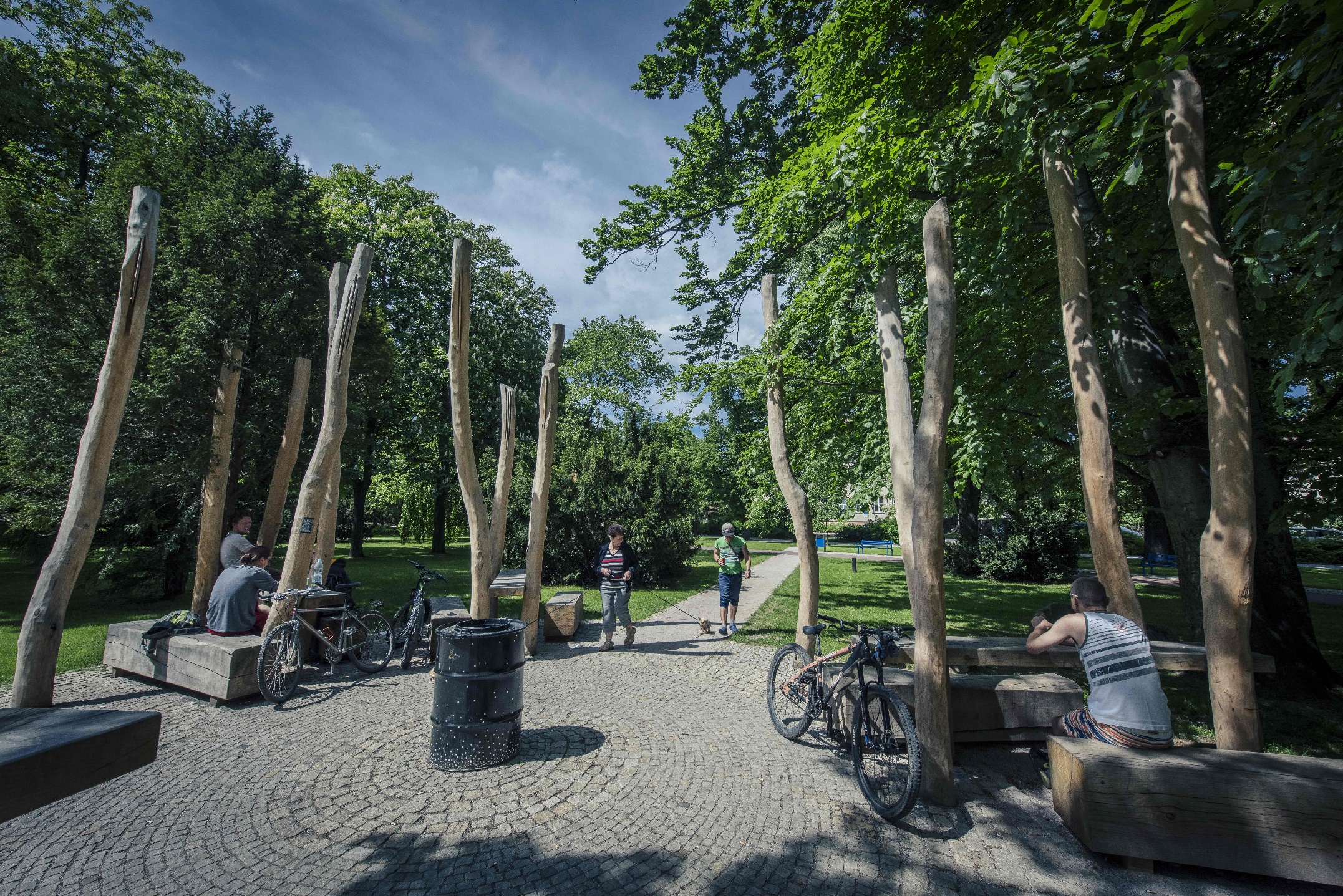 2013-2014 příprava veřejné zakázky a výběr dodavatele
2014-2015 realizace
(Sdružení LTM Jiráskovy sady (Gabriel s.r.o. a Gardenline s.r.o.)
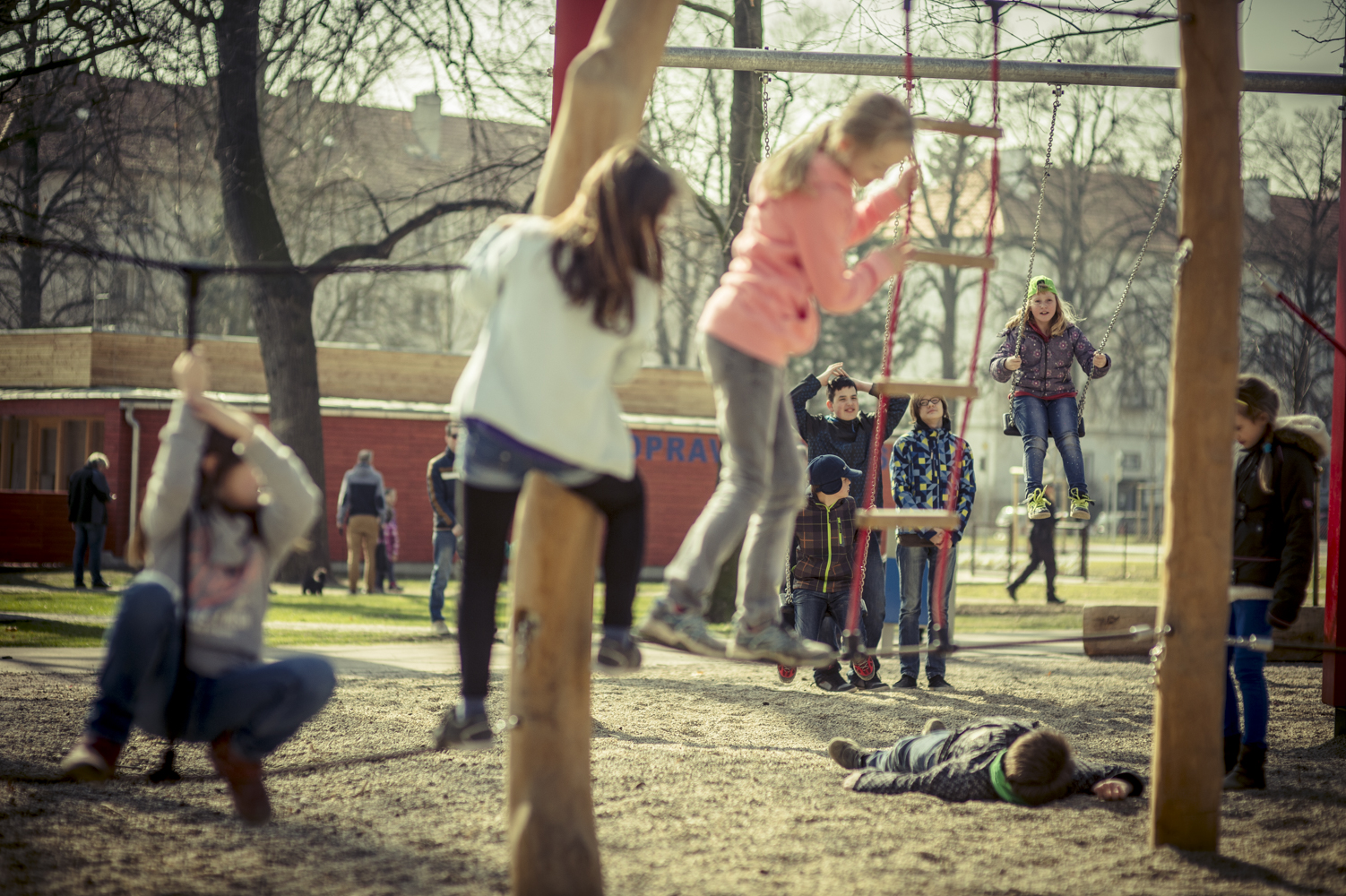 5,3 ha
49 mil Kč
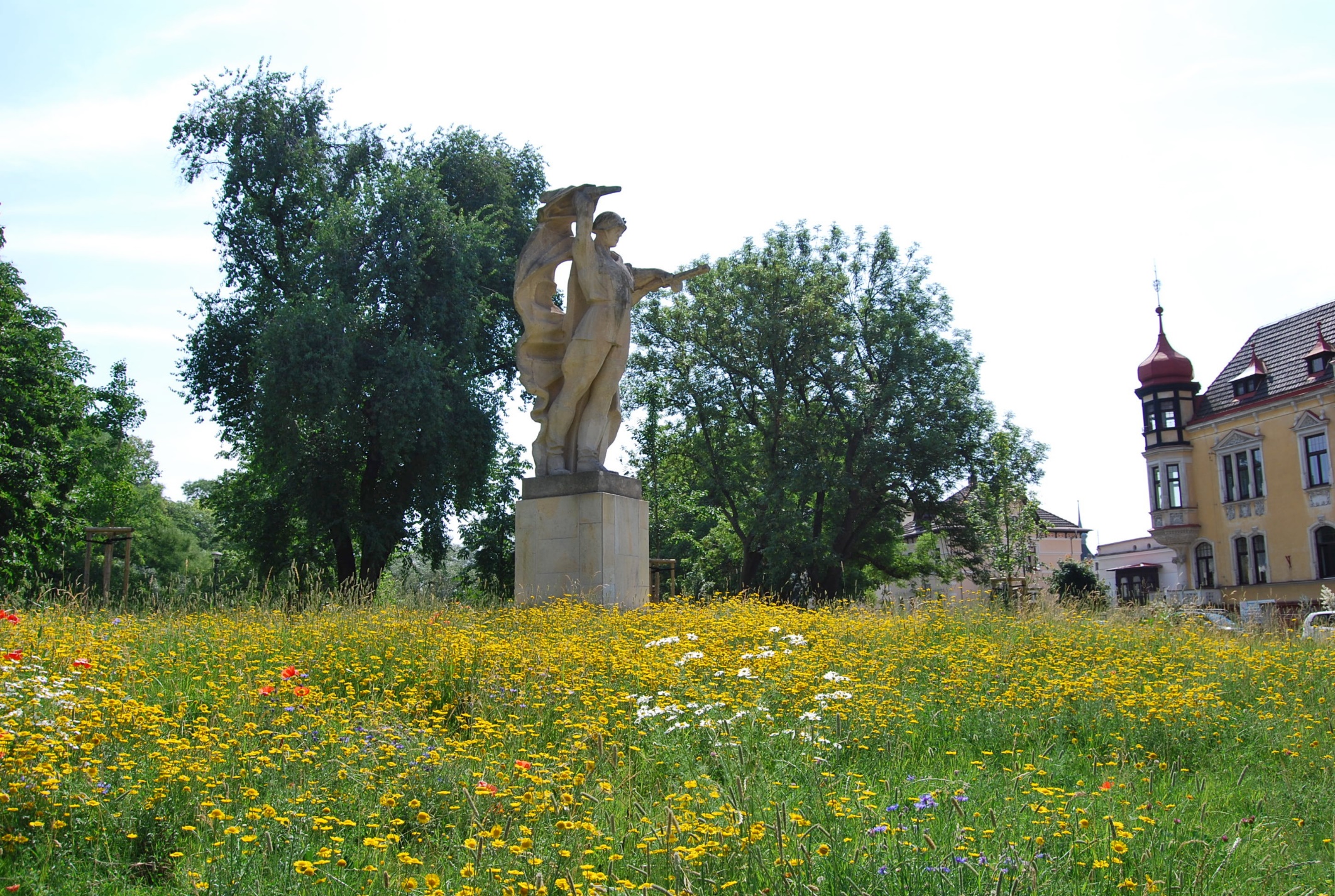 Údržbu zajišťuje město ve spolupráci s odbornou firmou
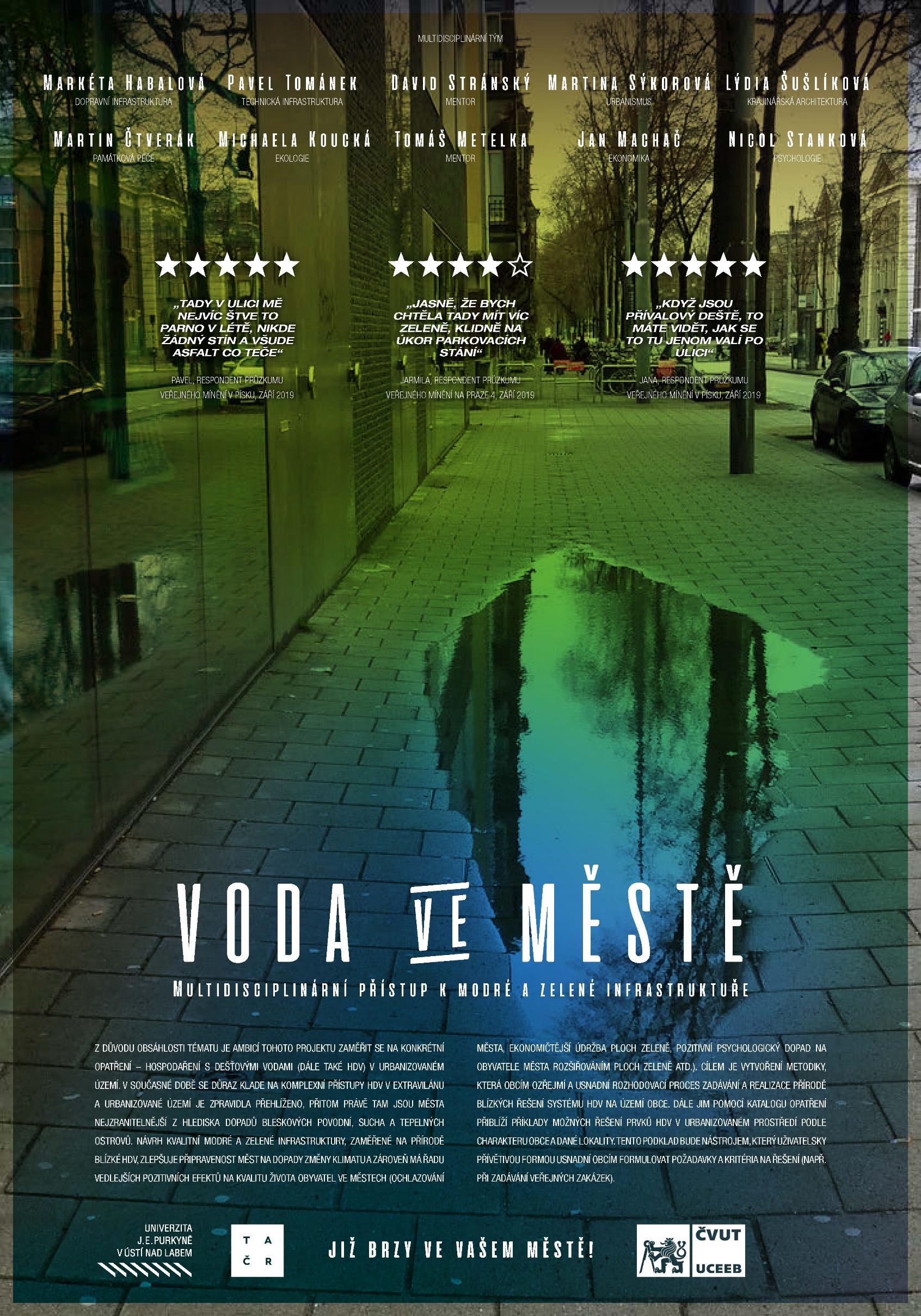